?
?
?
?
?
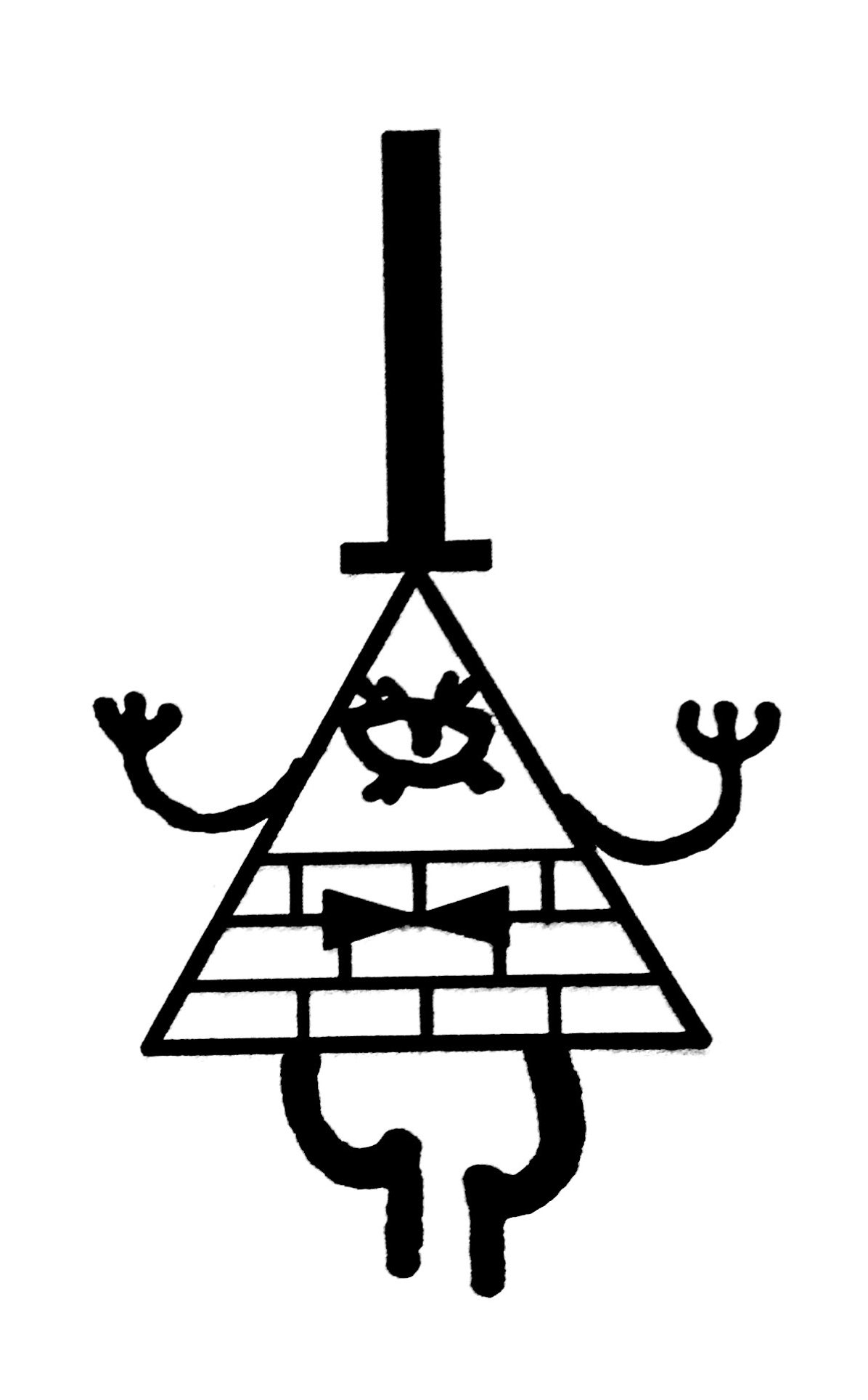 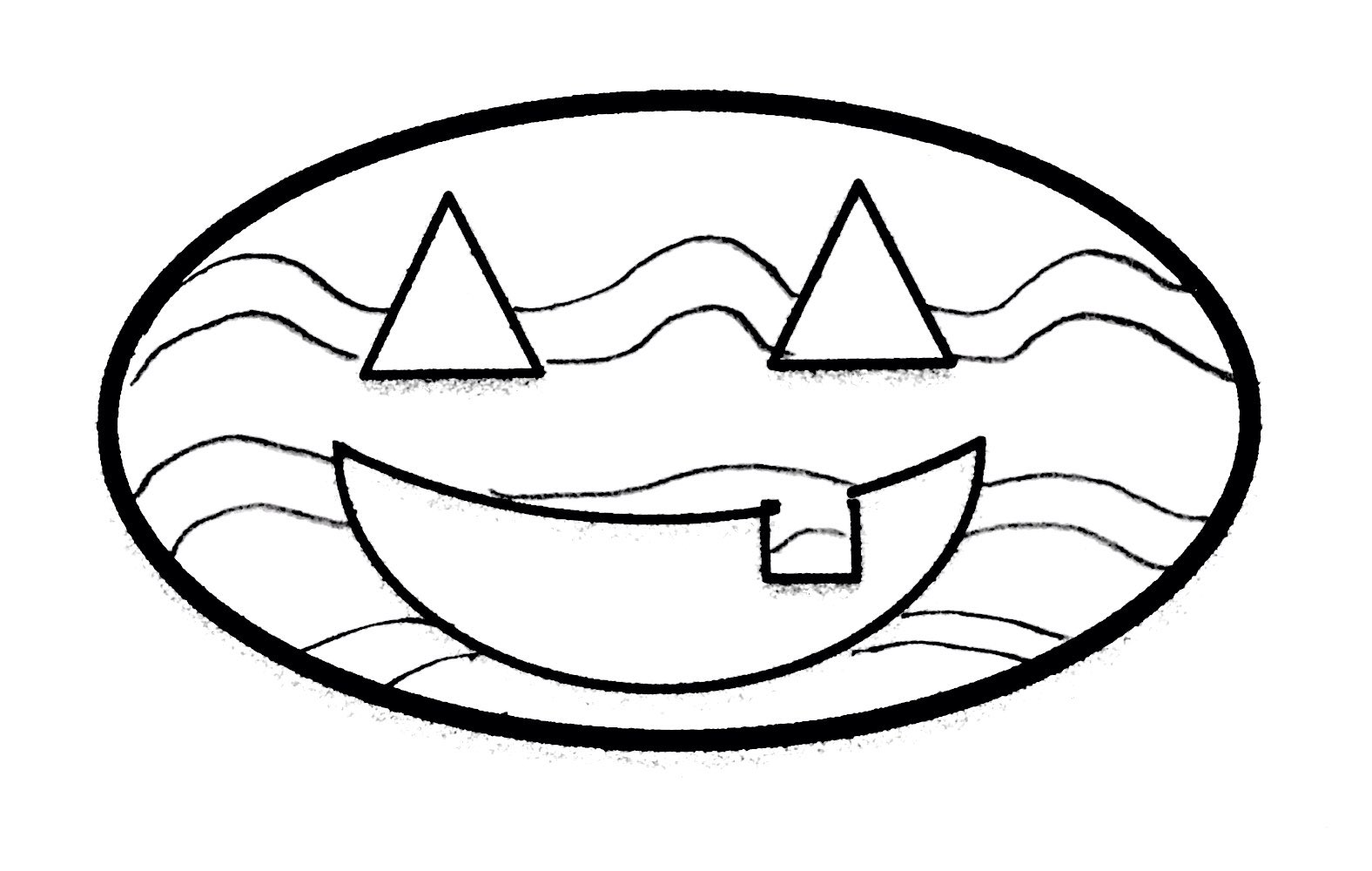 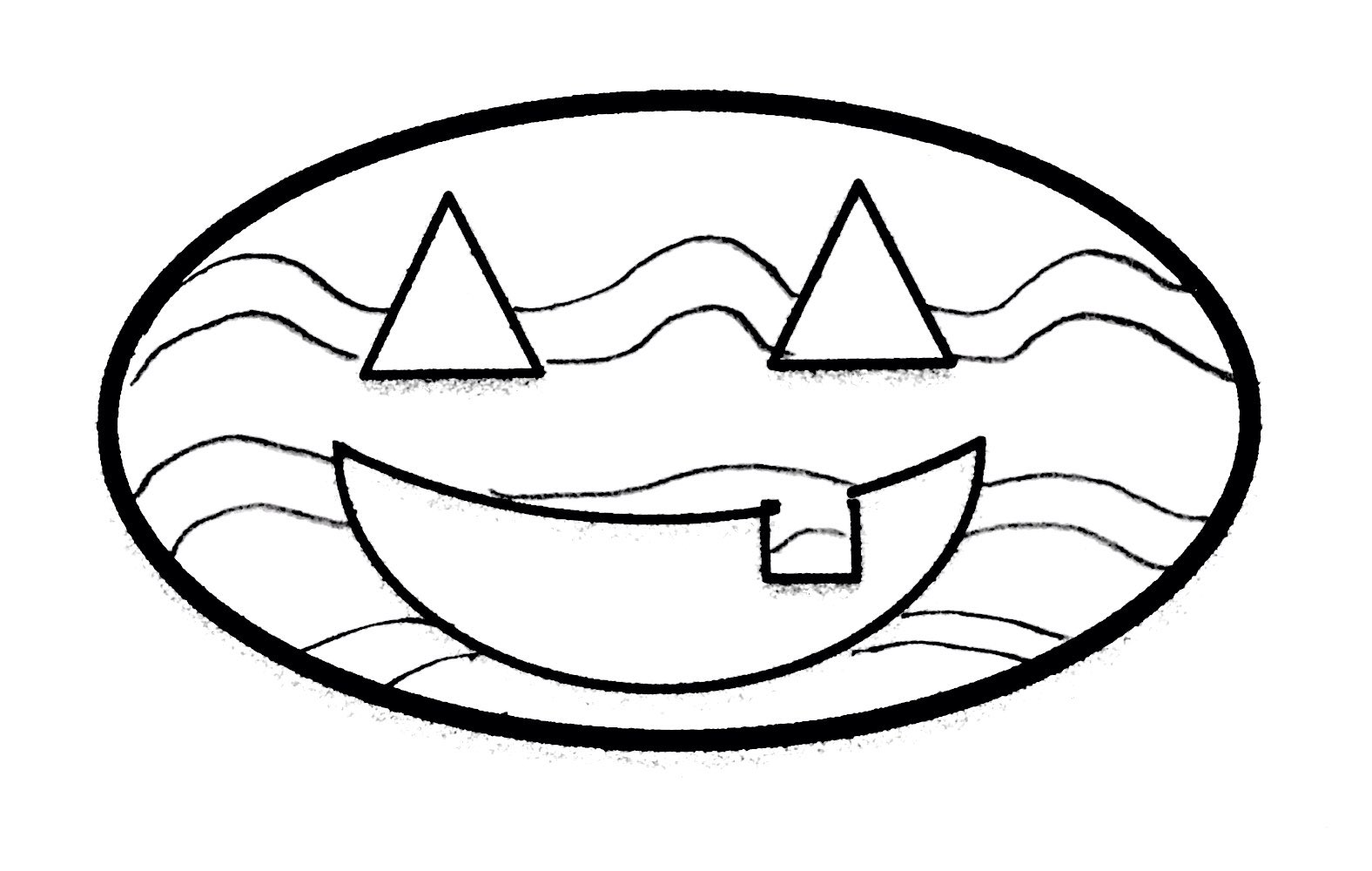 ?
?
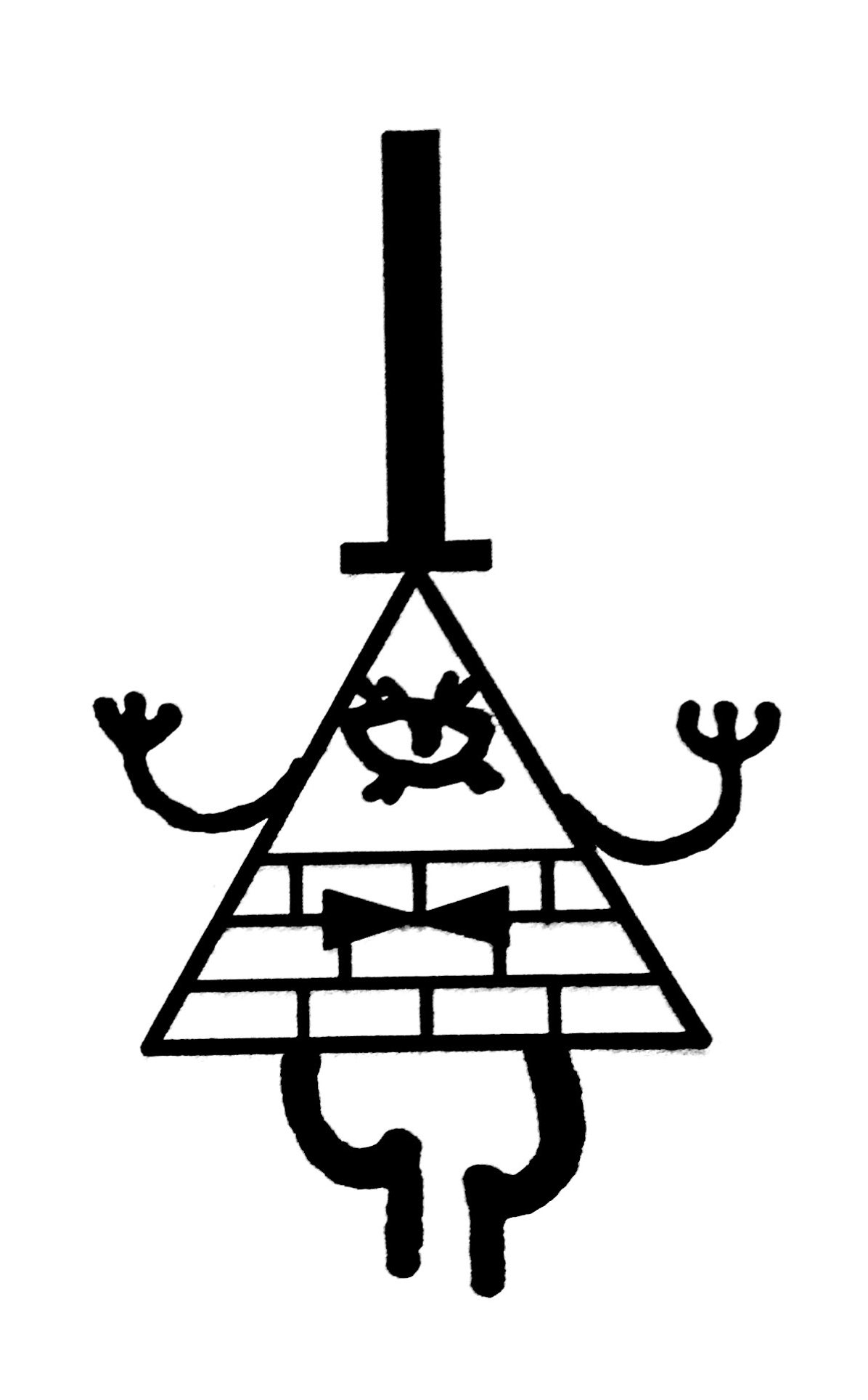 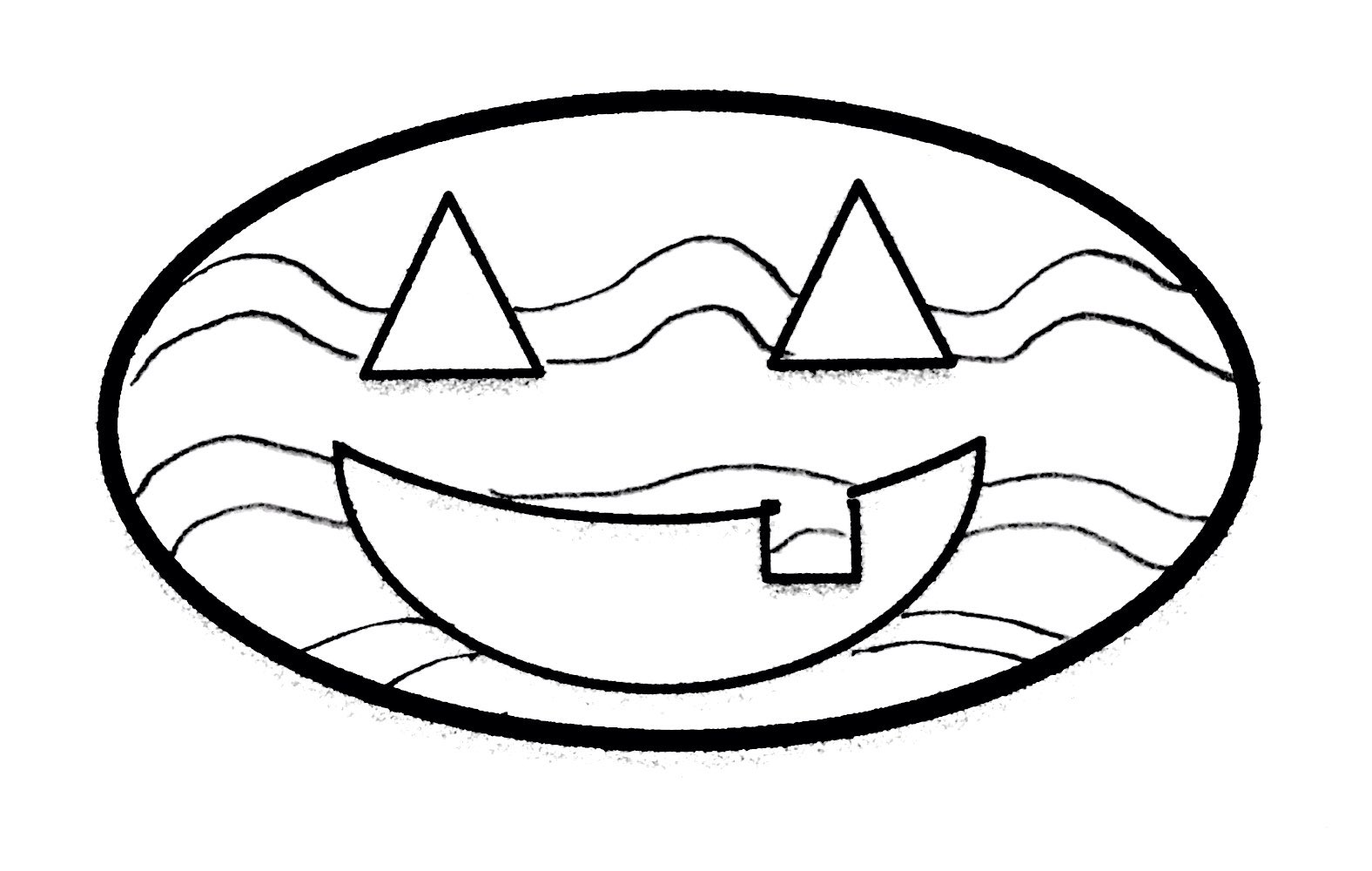 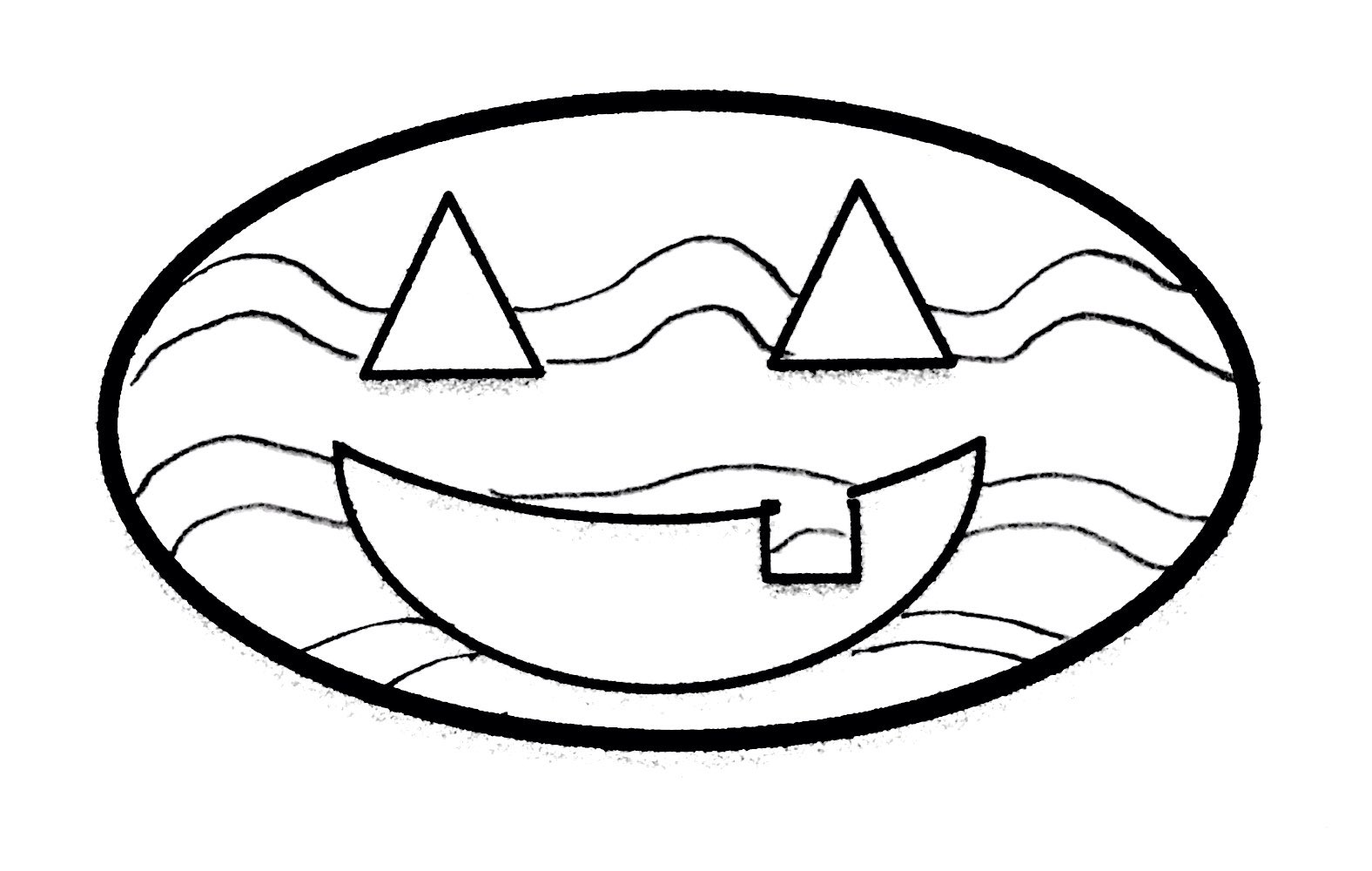 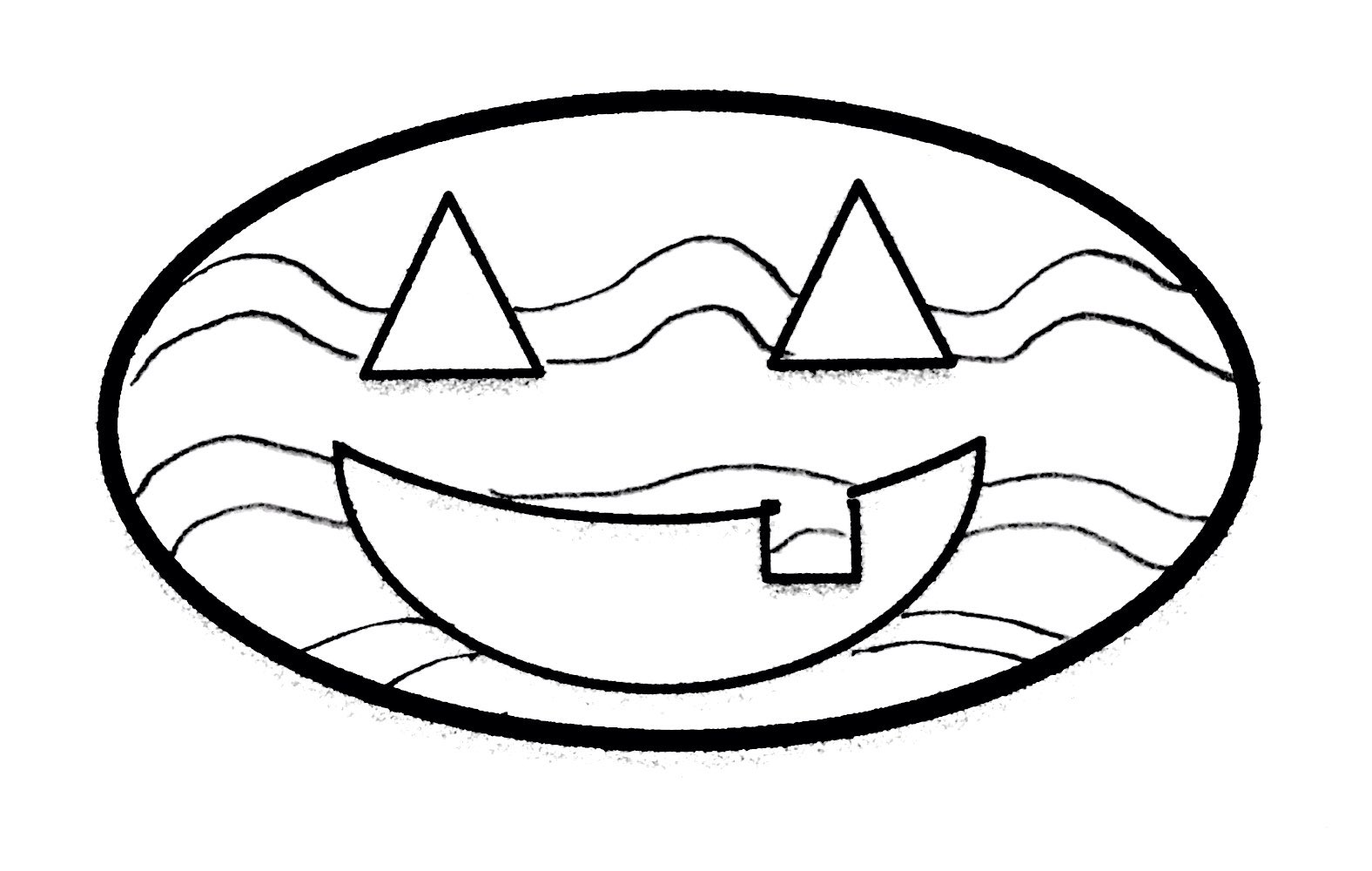 ?
?
?
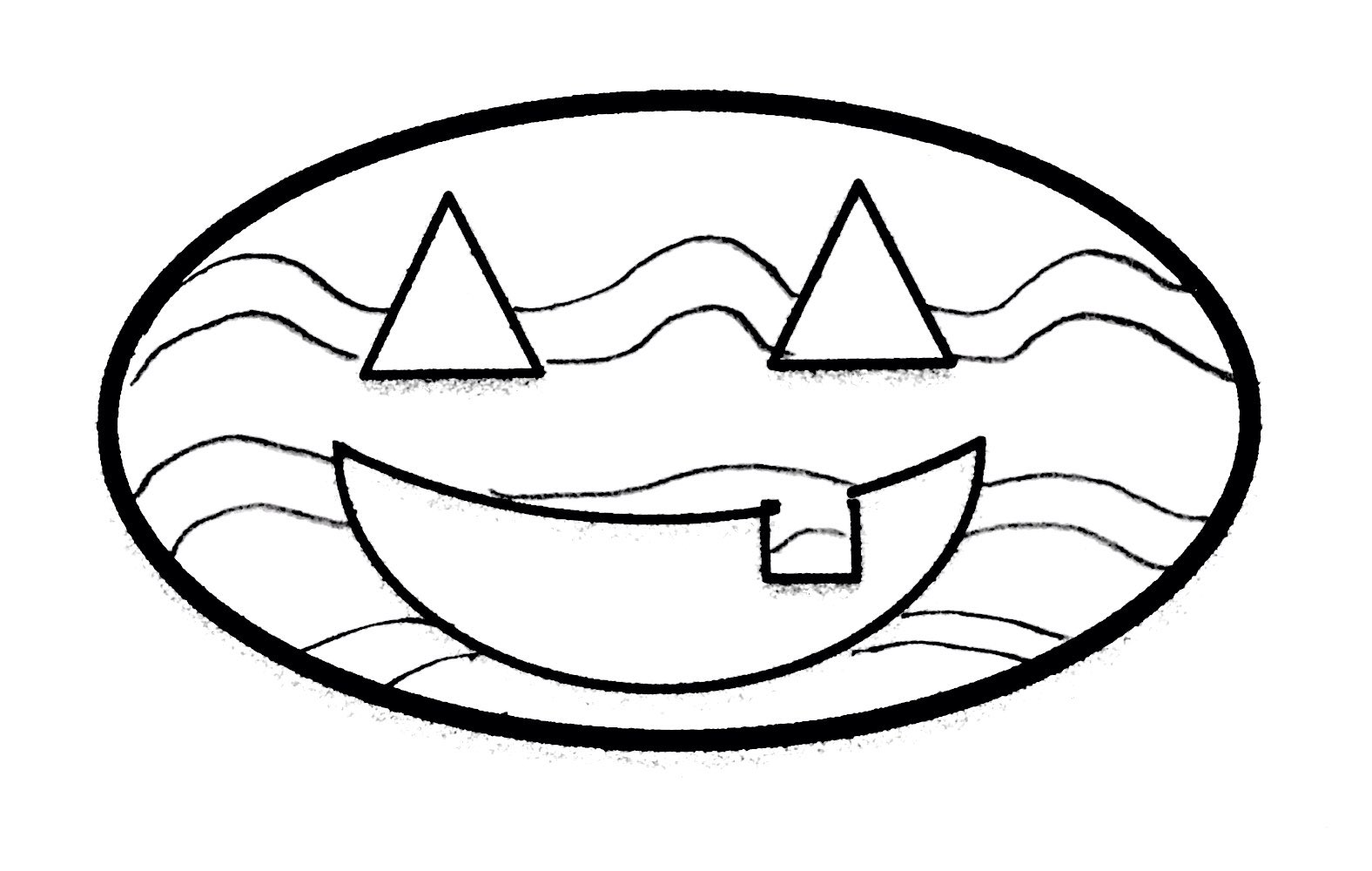 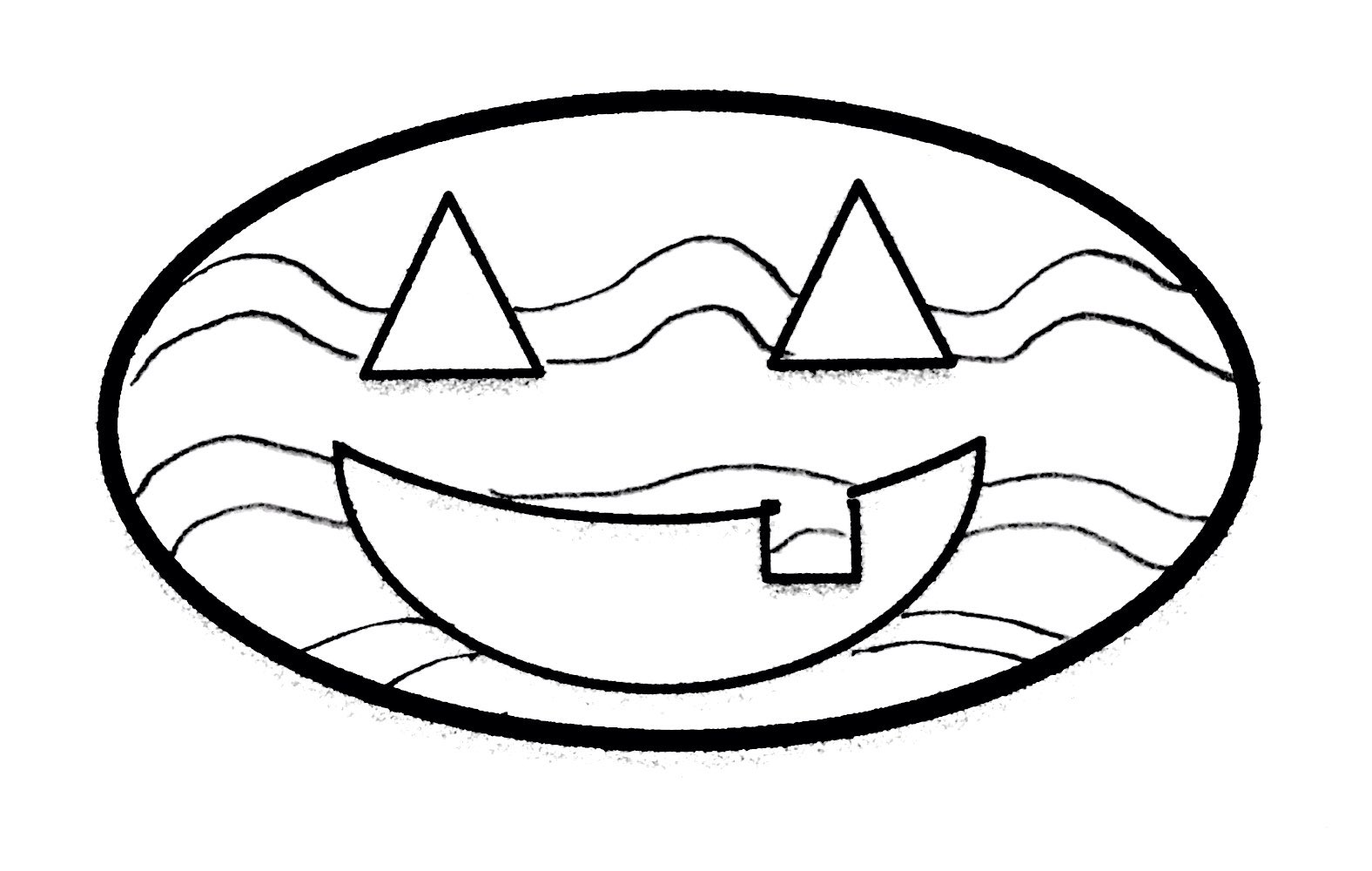 ?
?
?
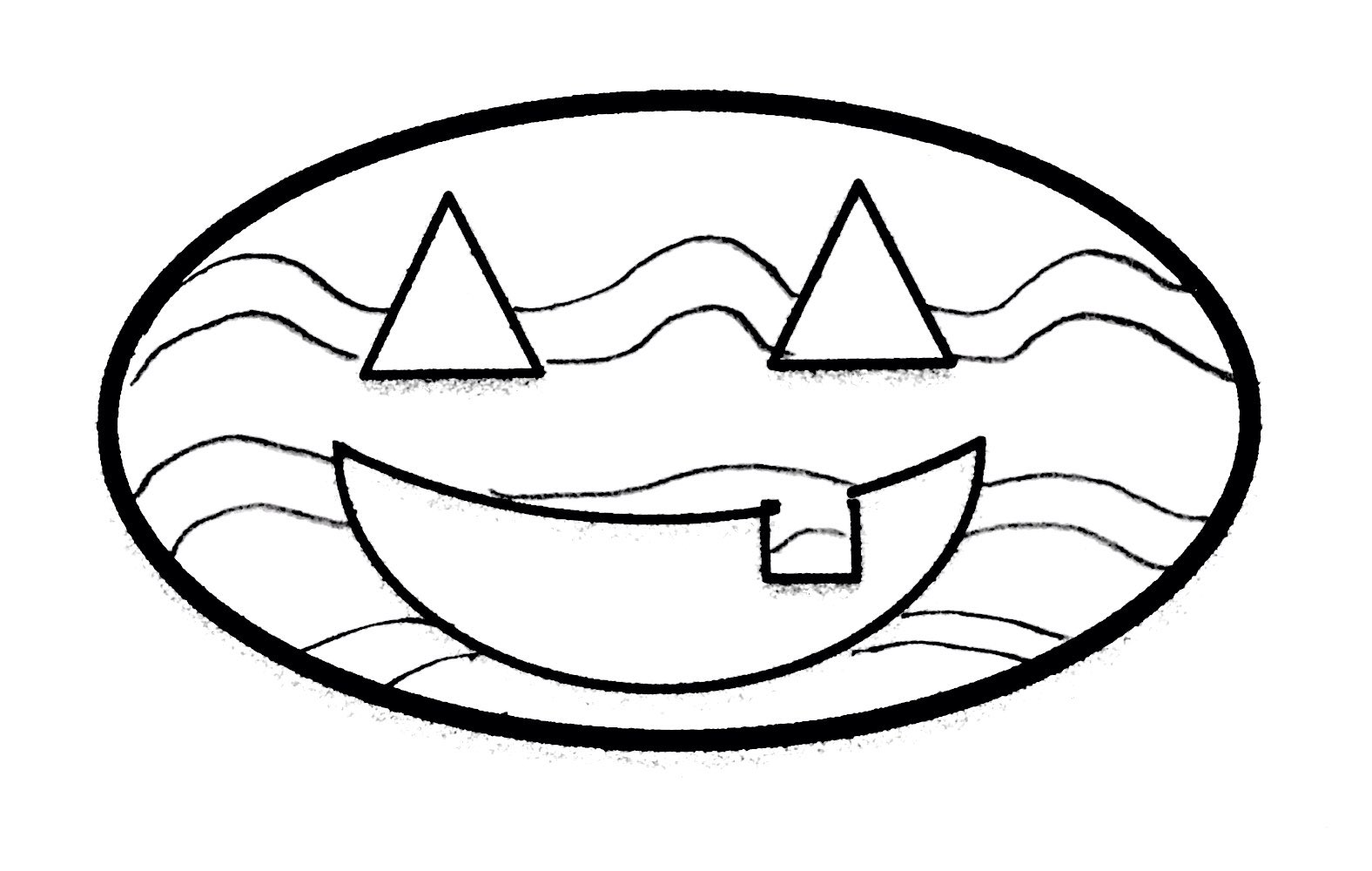 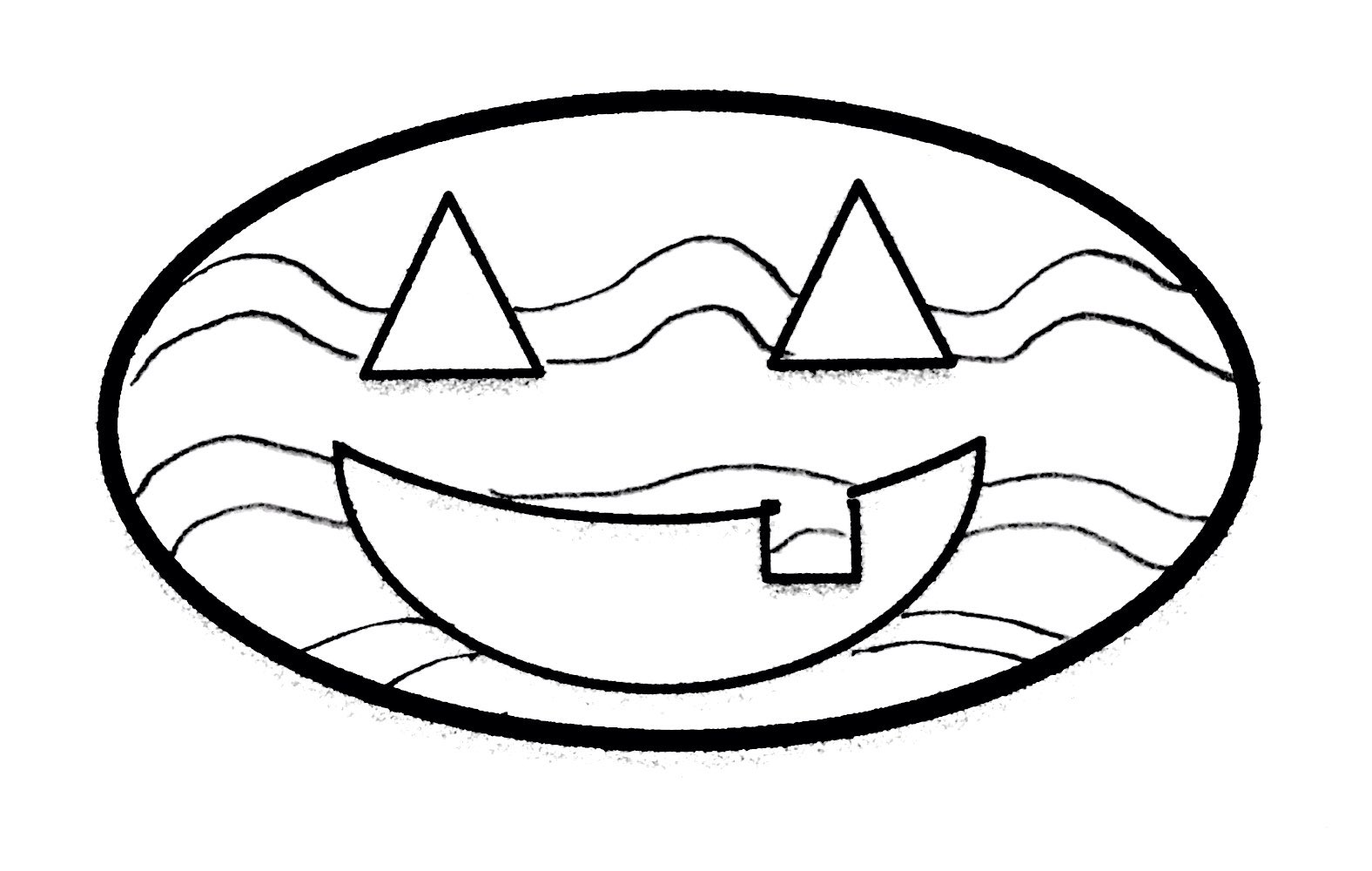 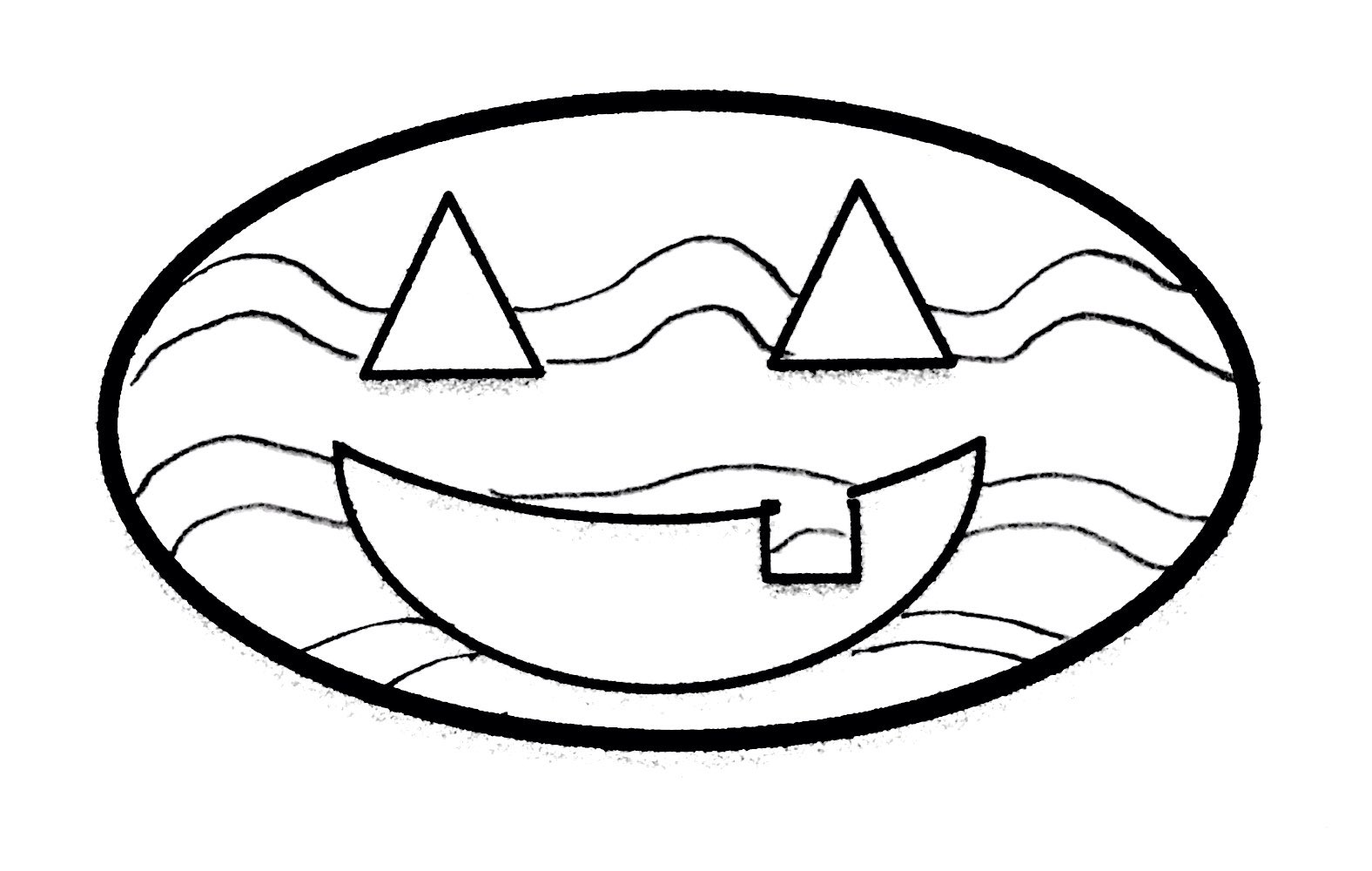 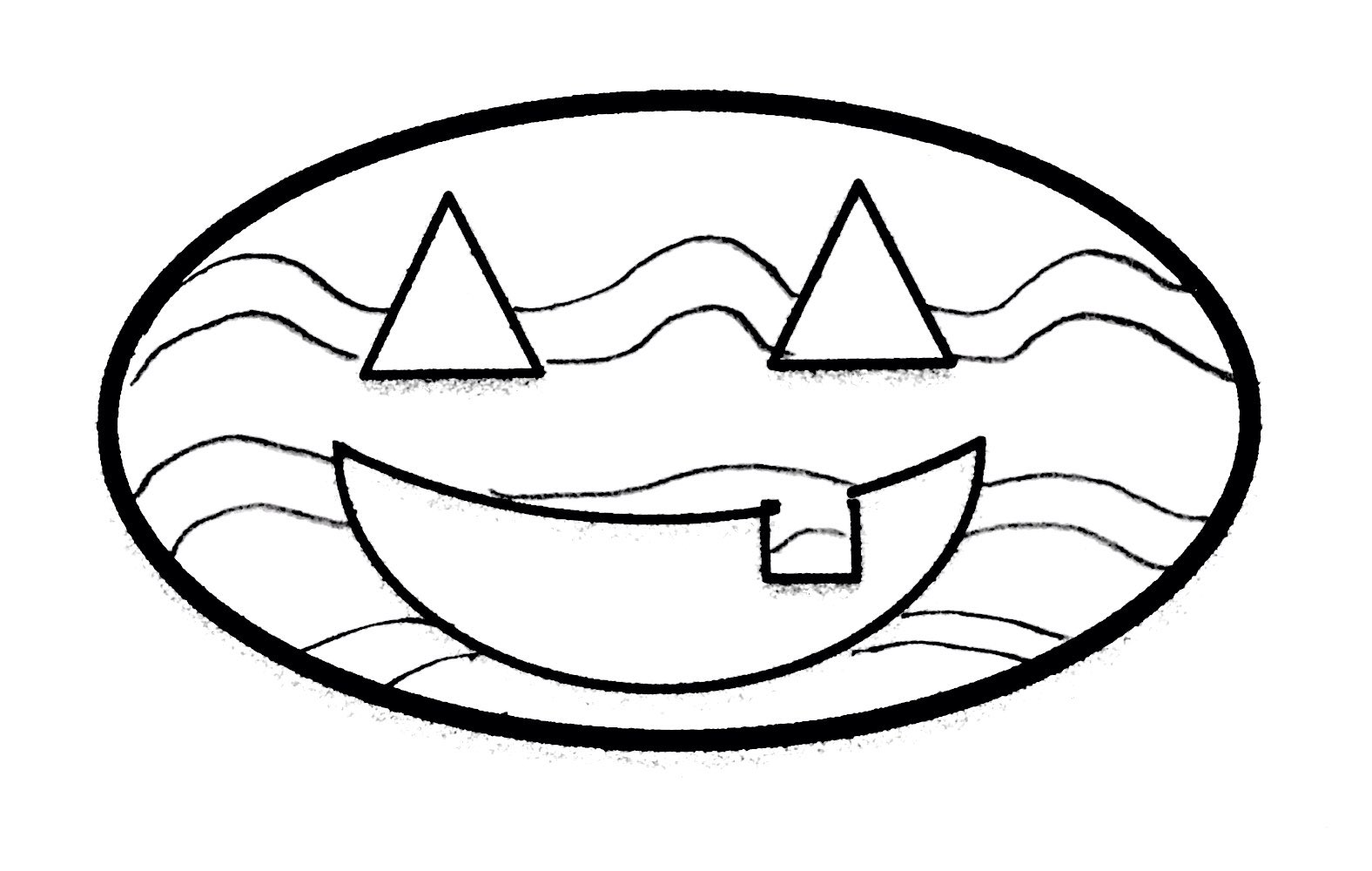 ?
?
?
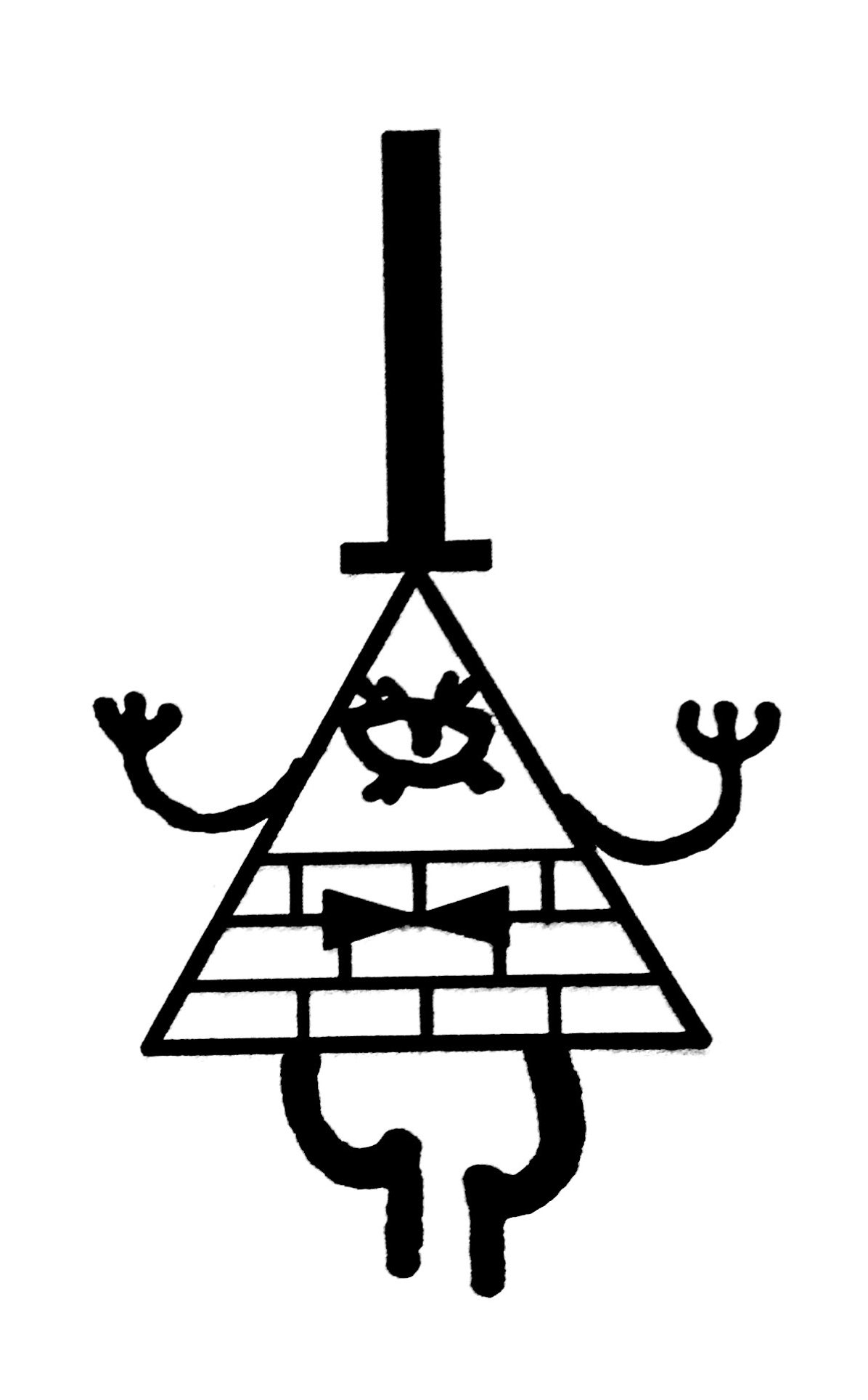 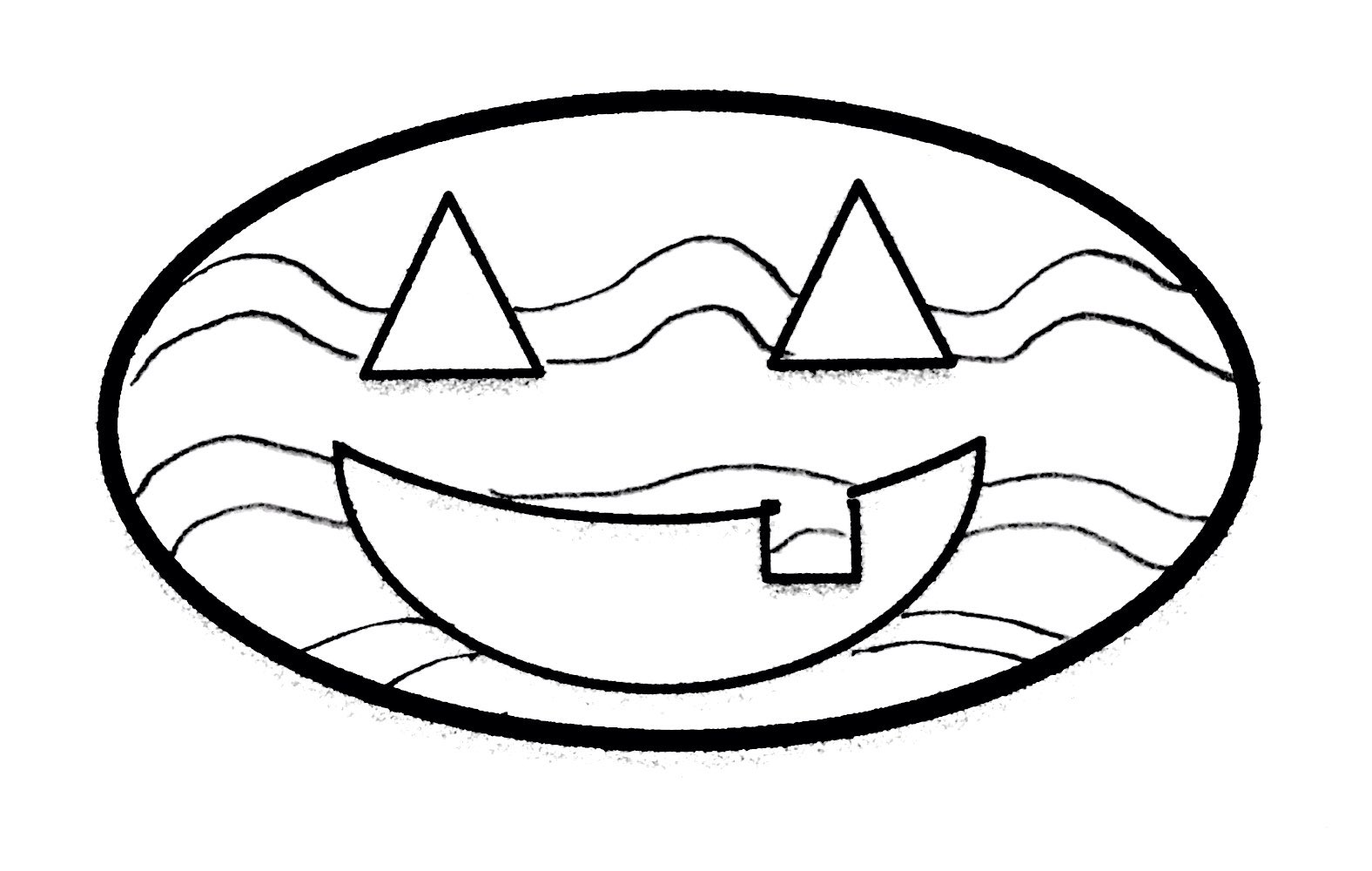 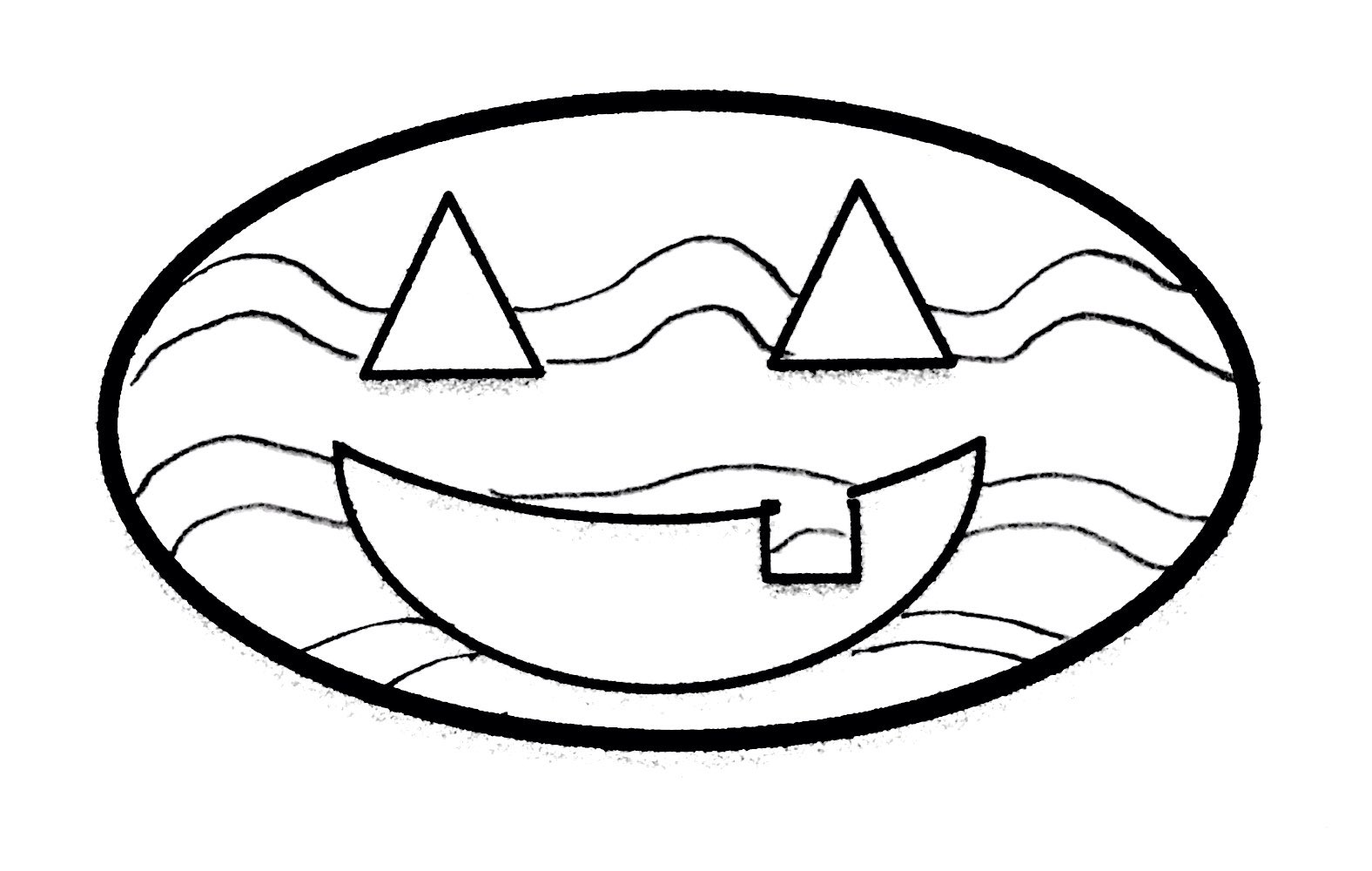 ?
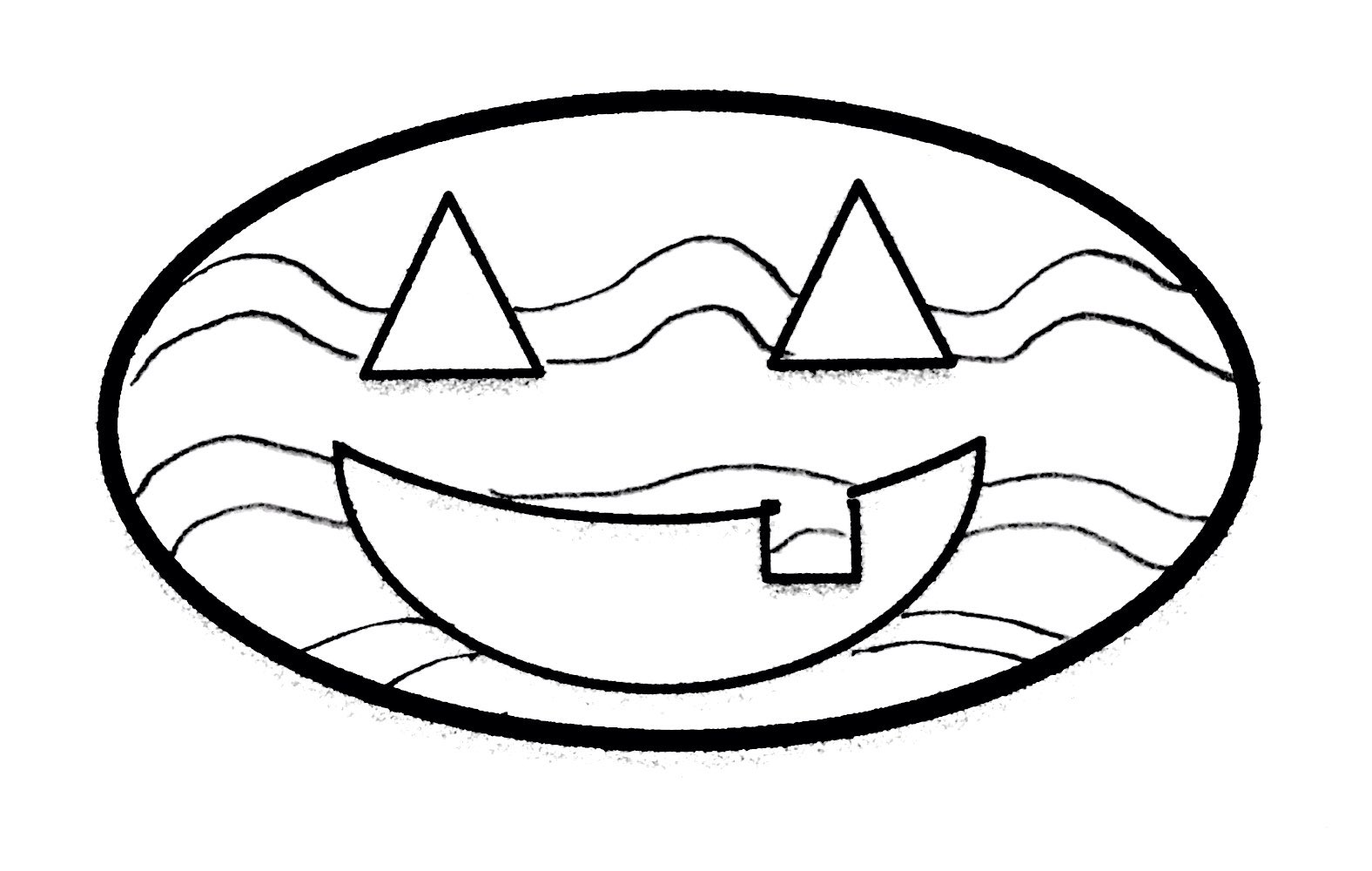 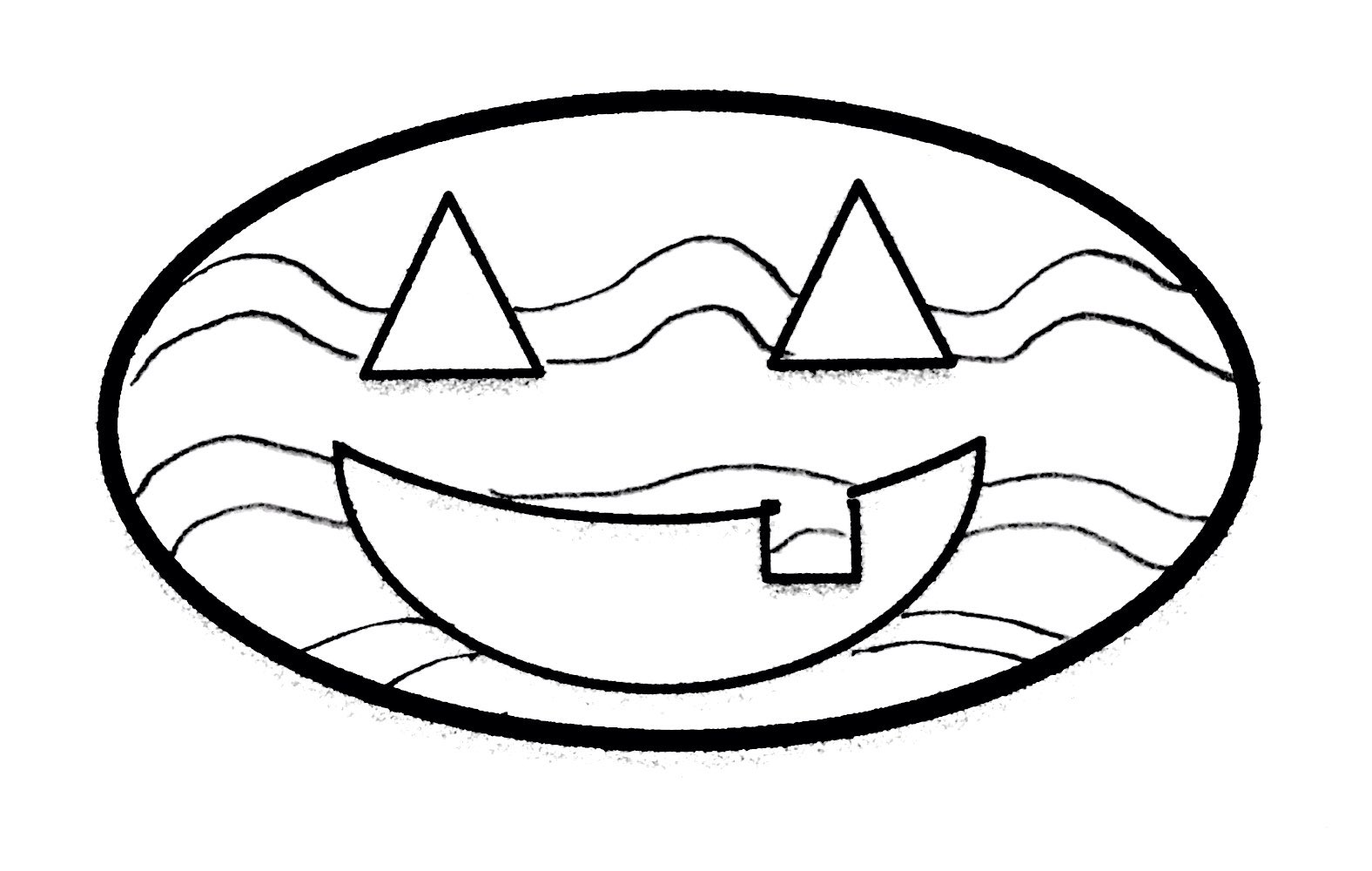 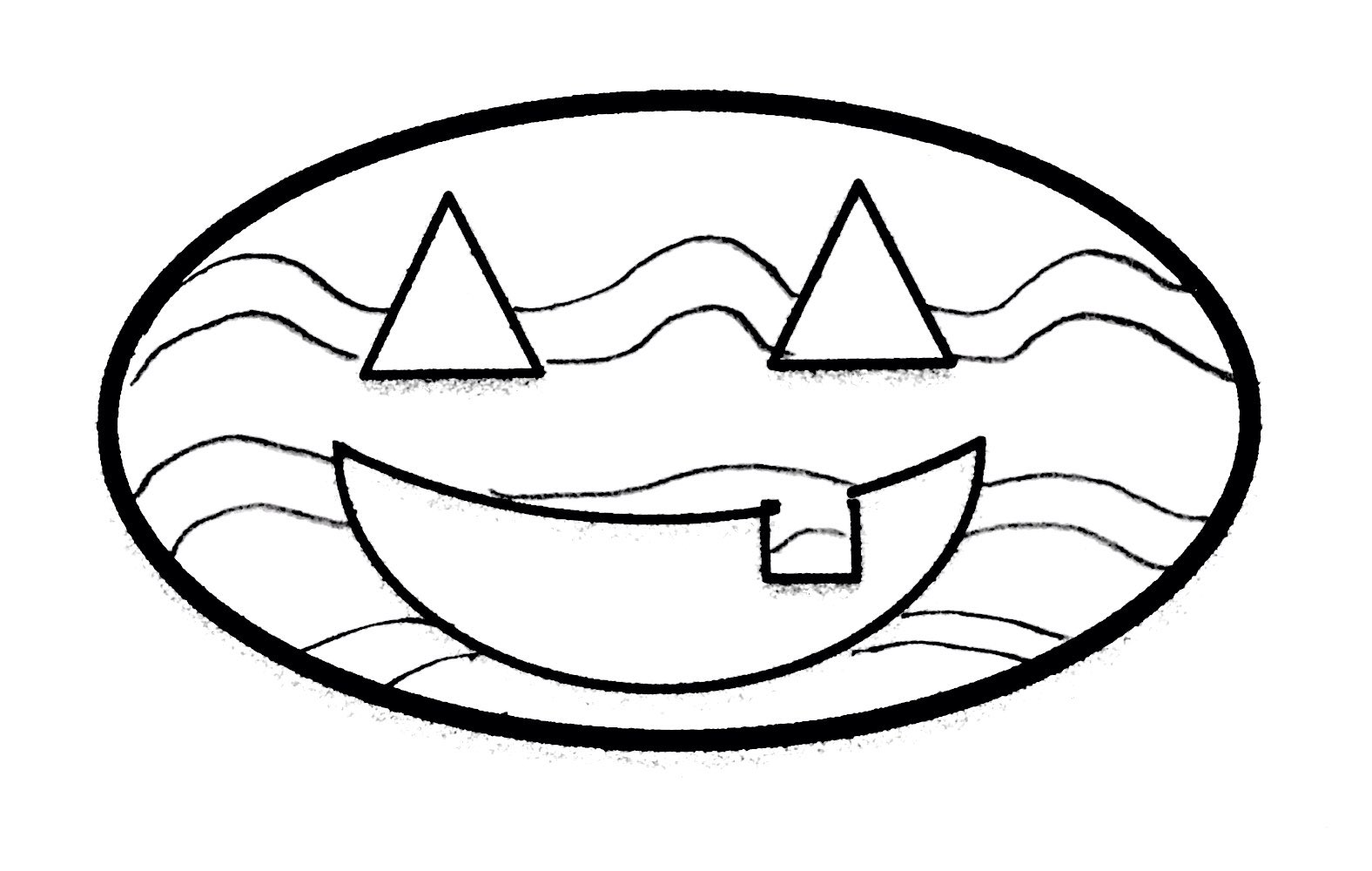 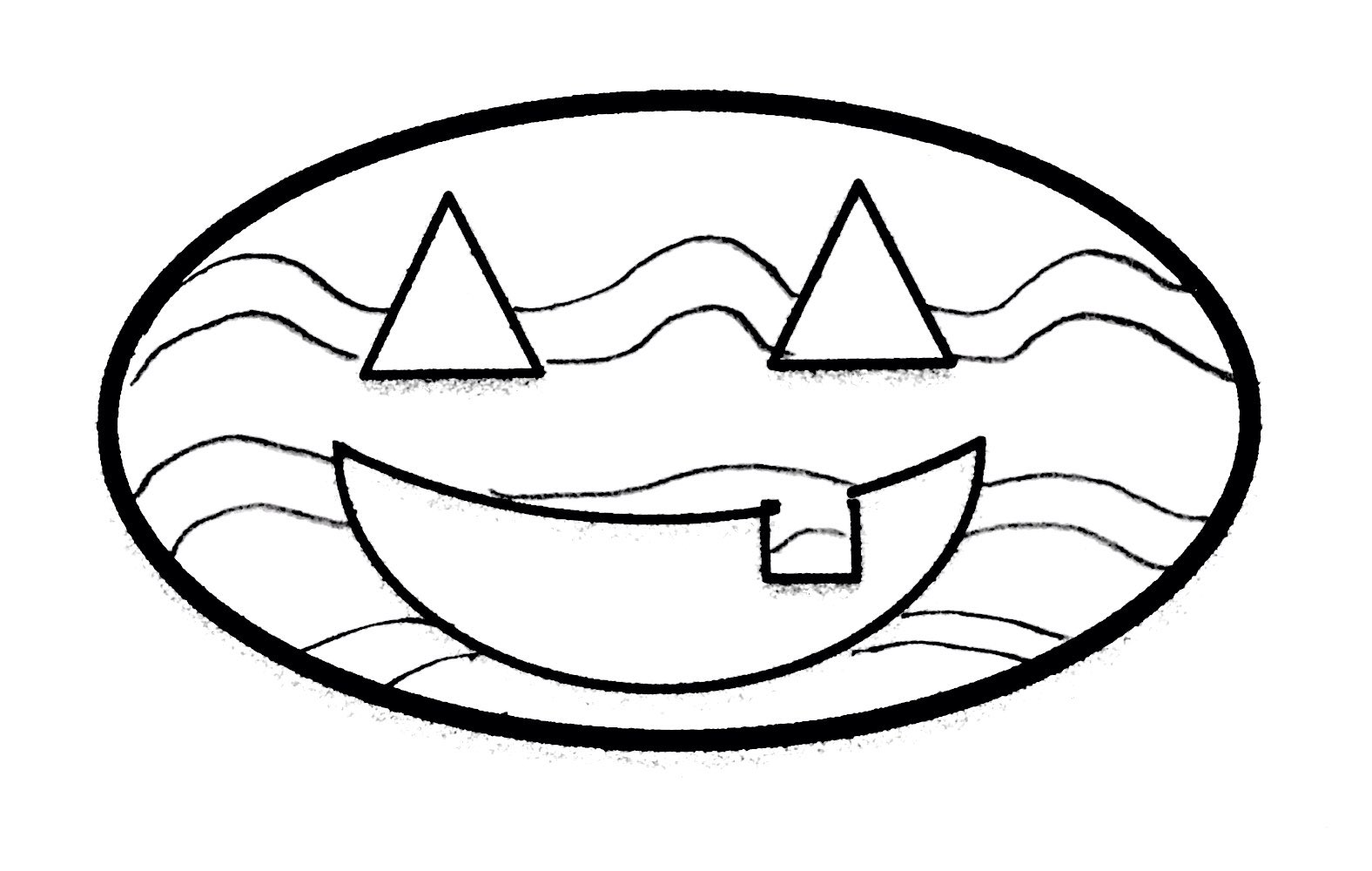 ?
?
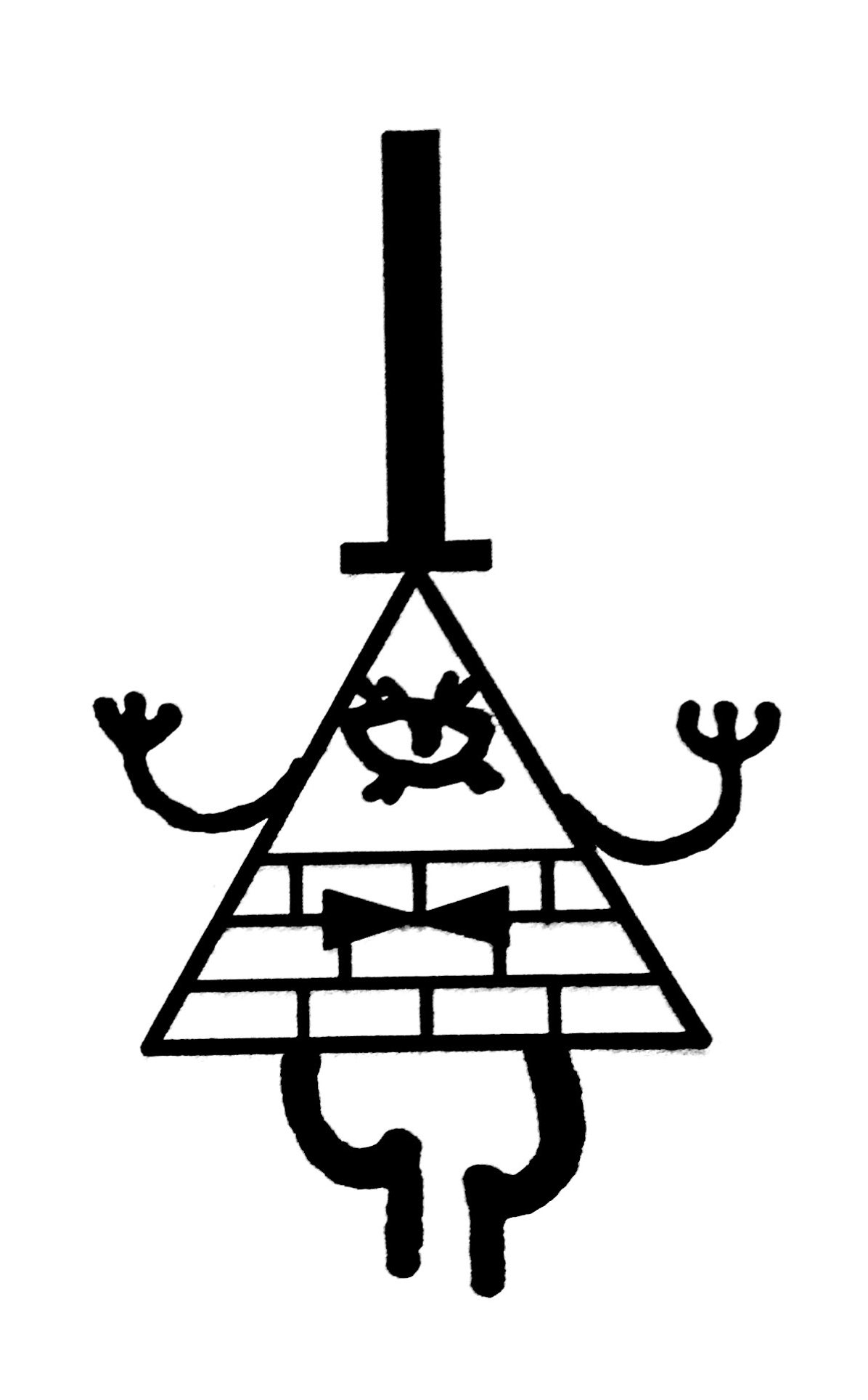 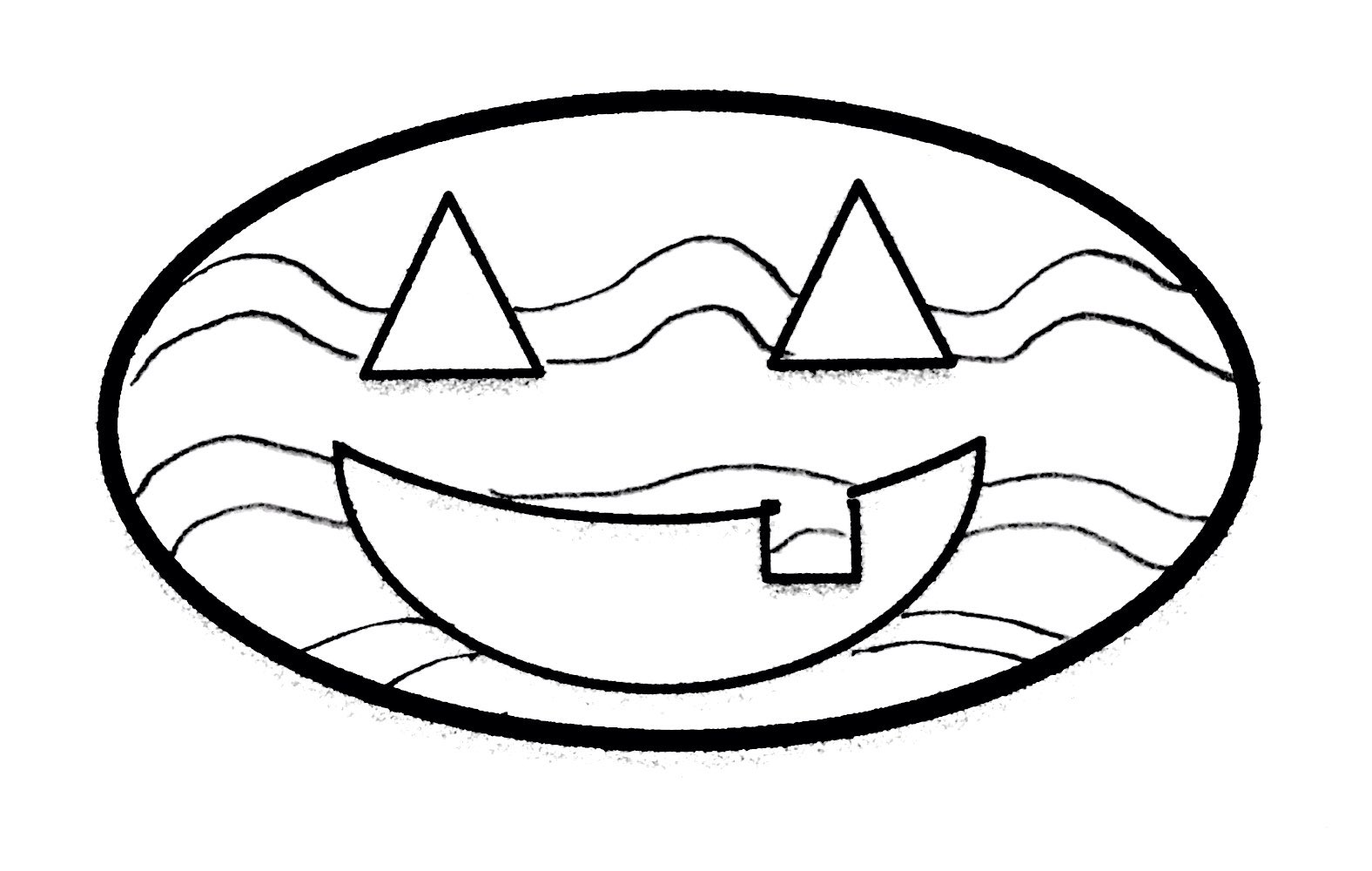 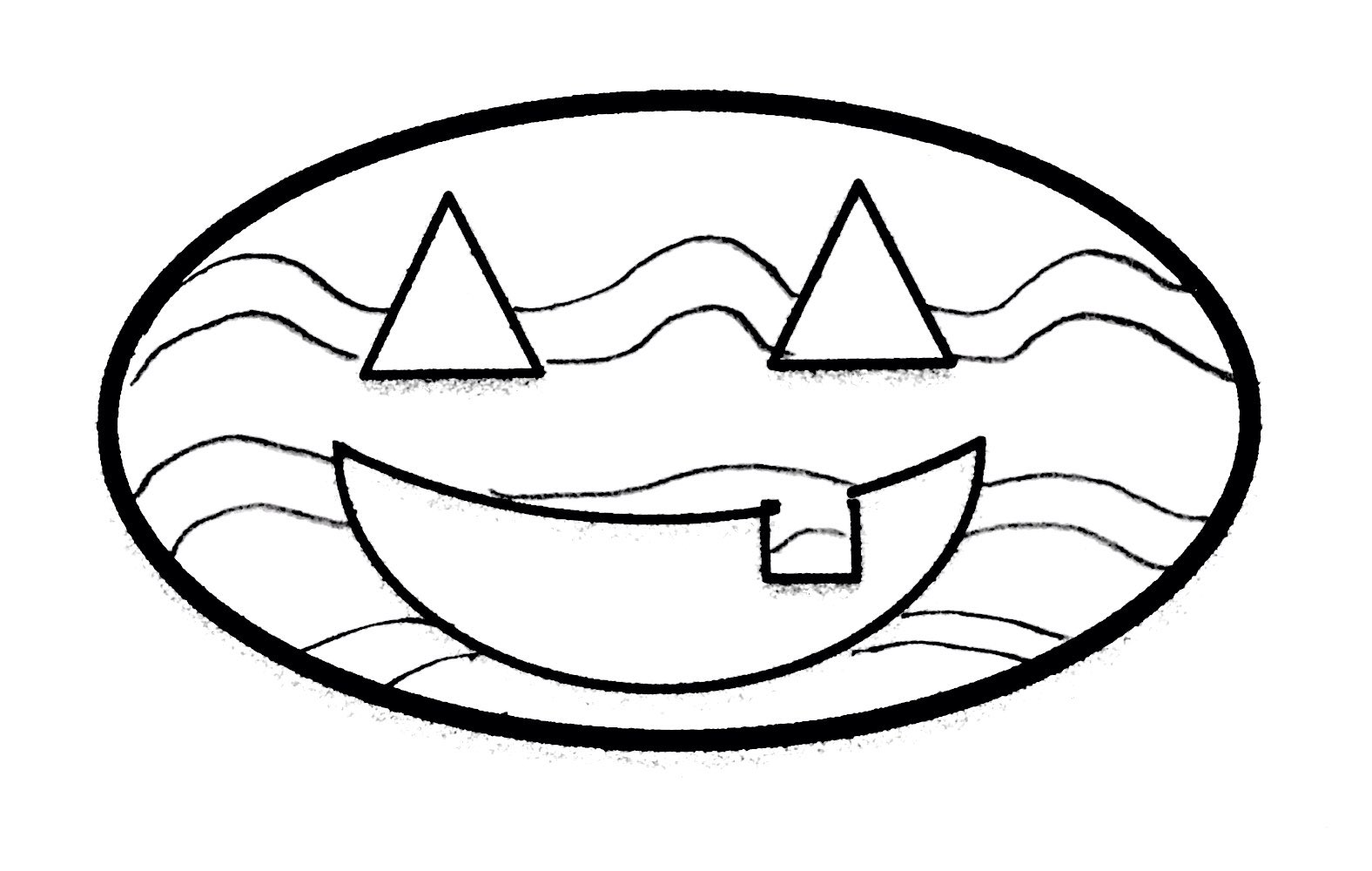 ?
?
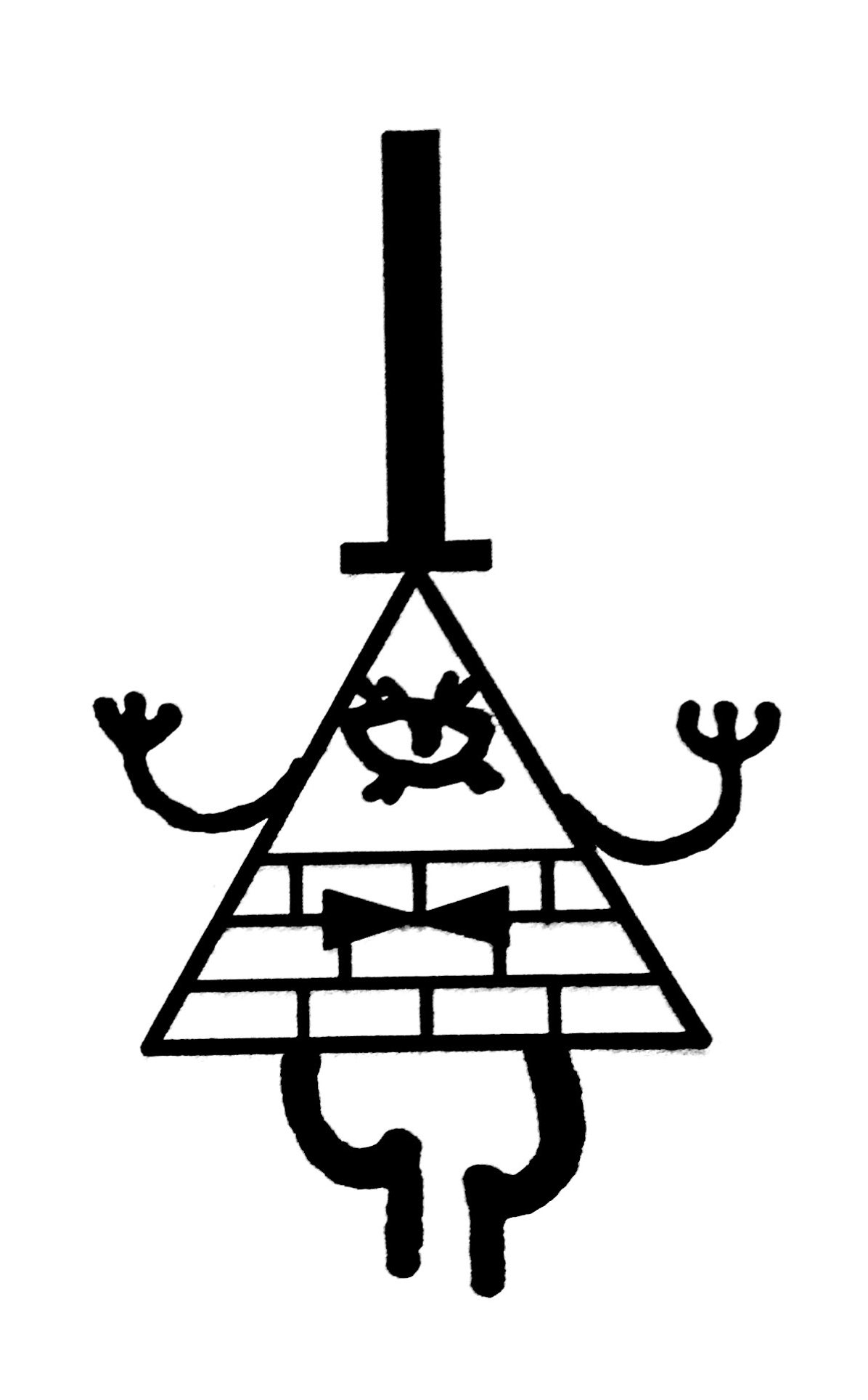 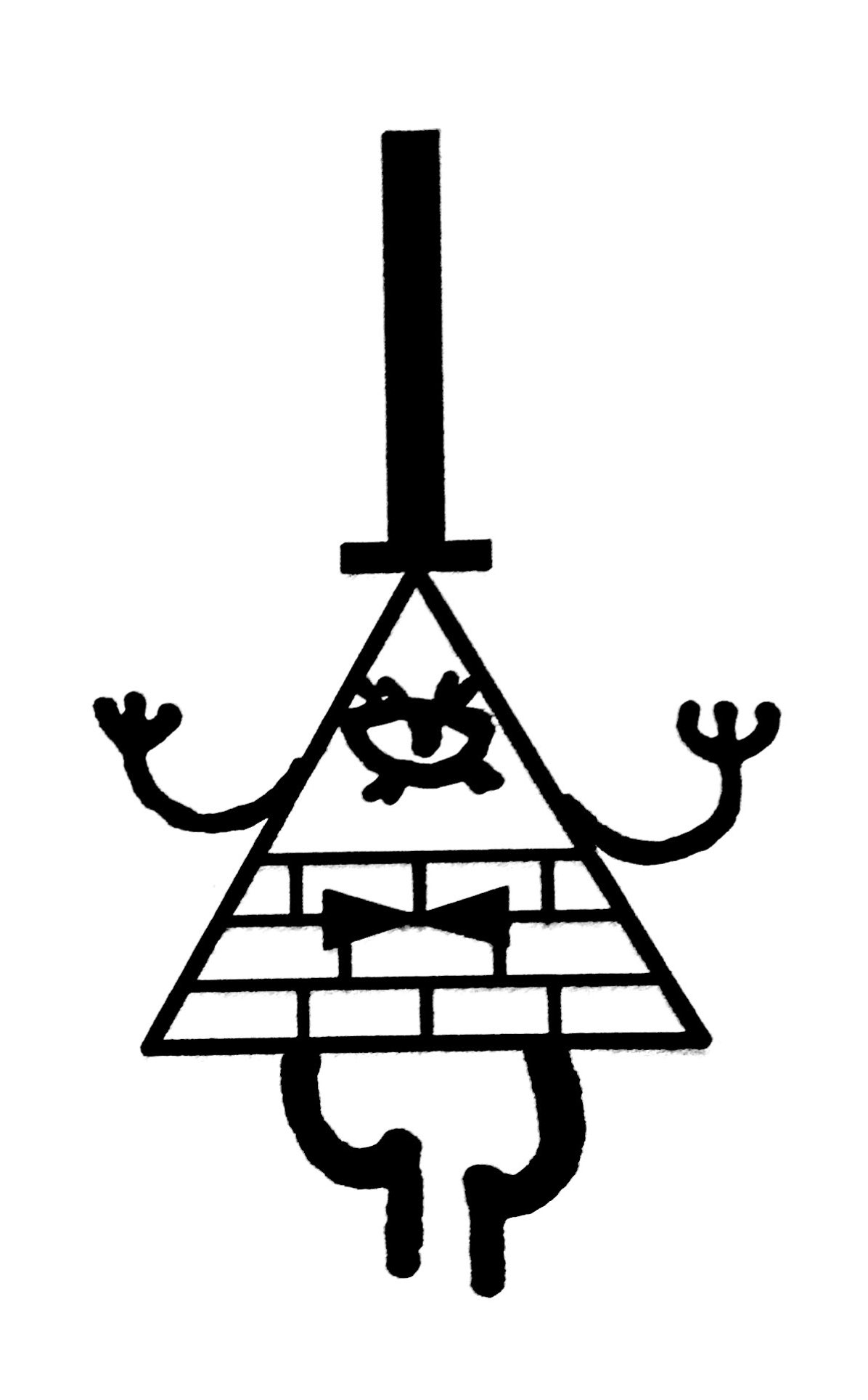 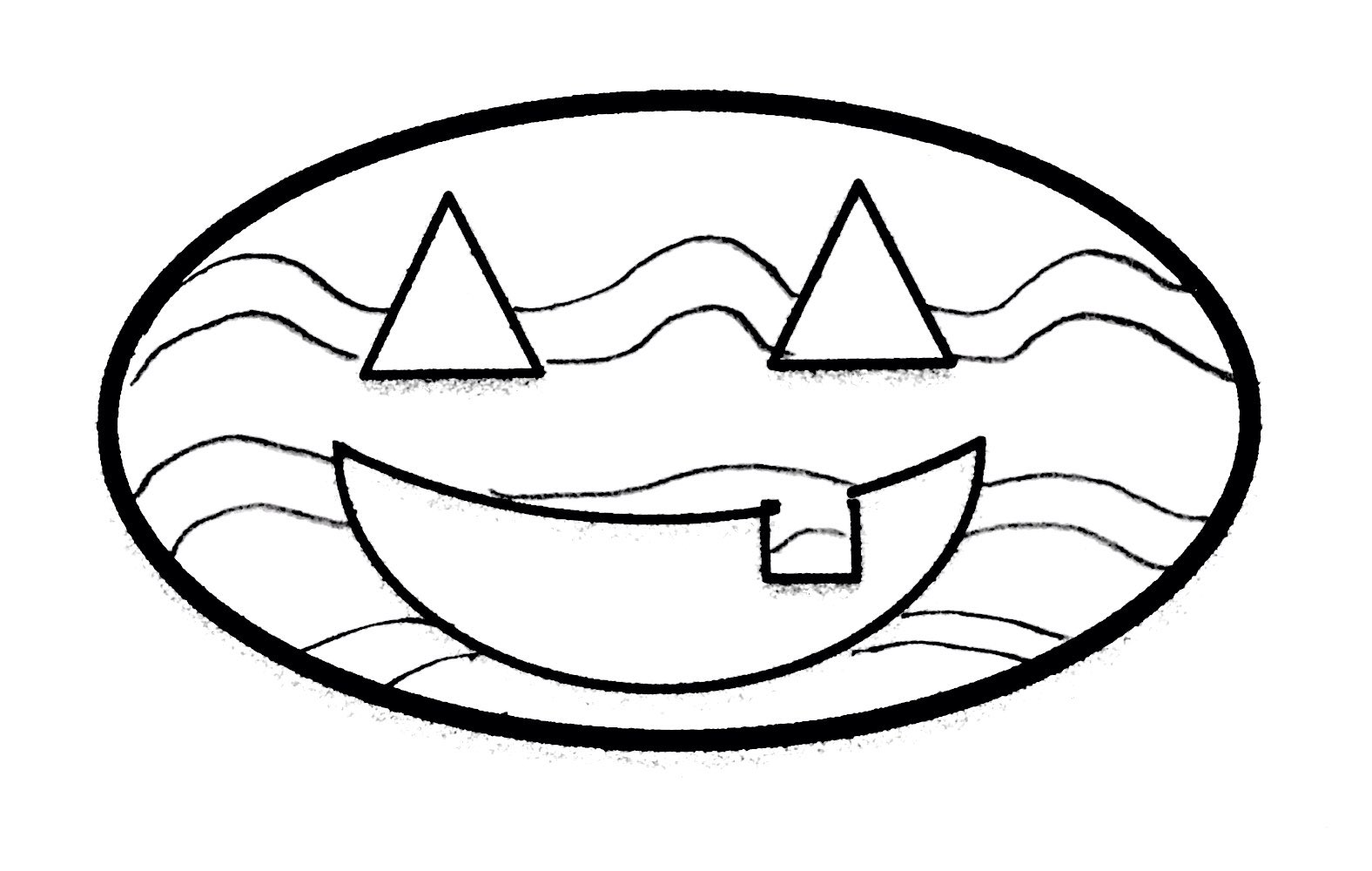 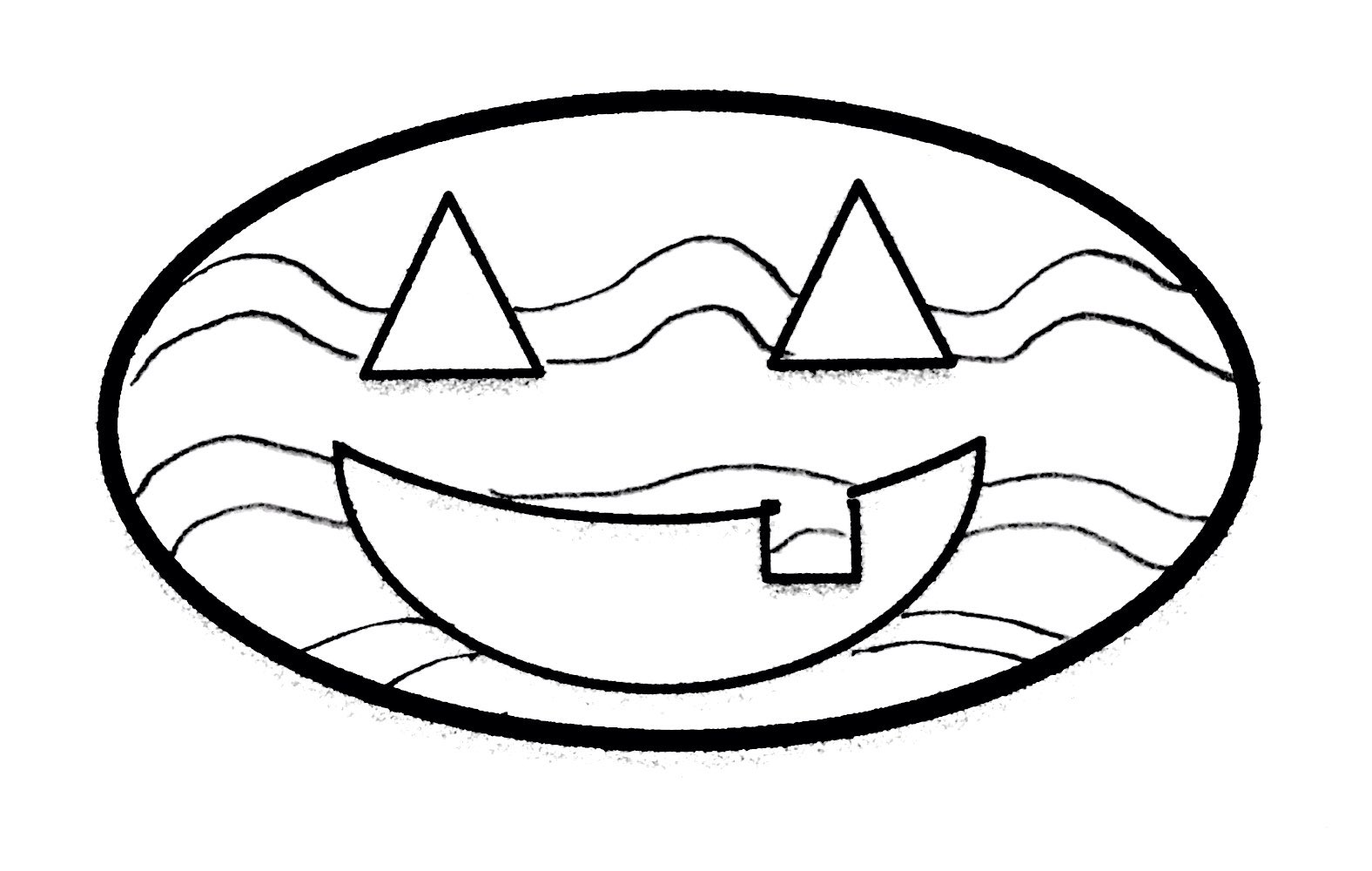 ?
Start
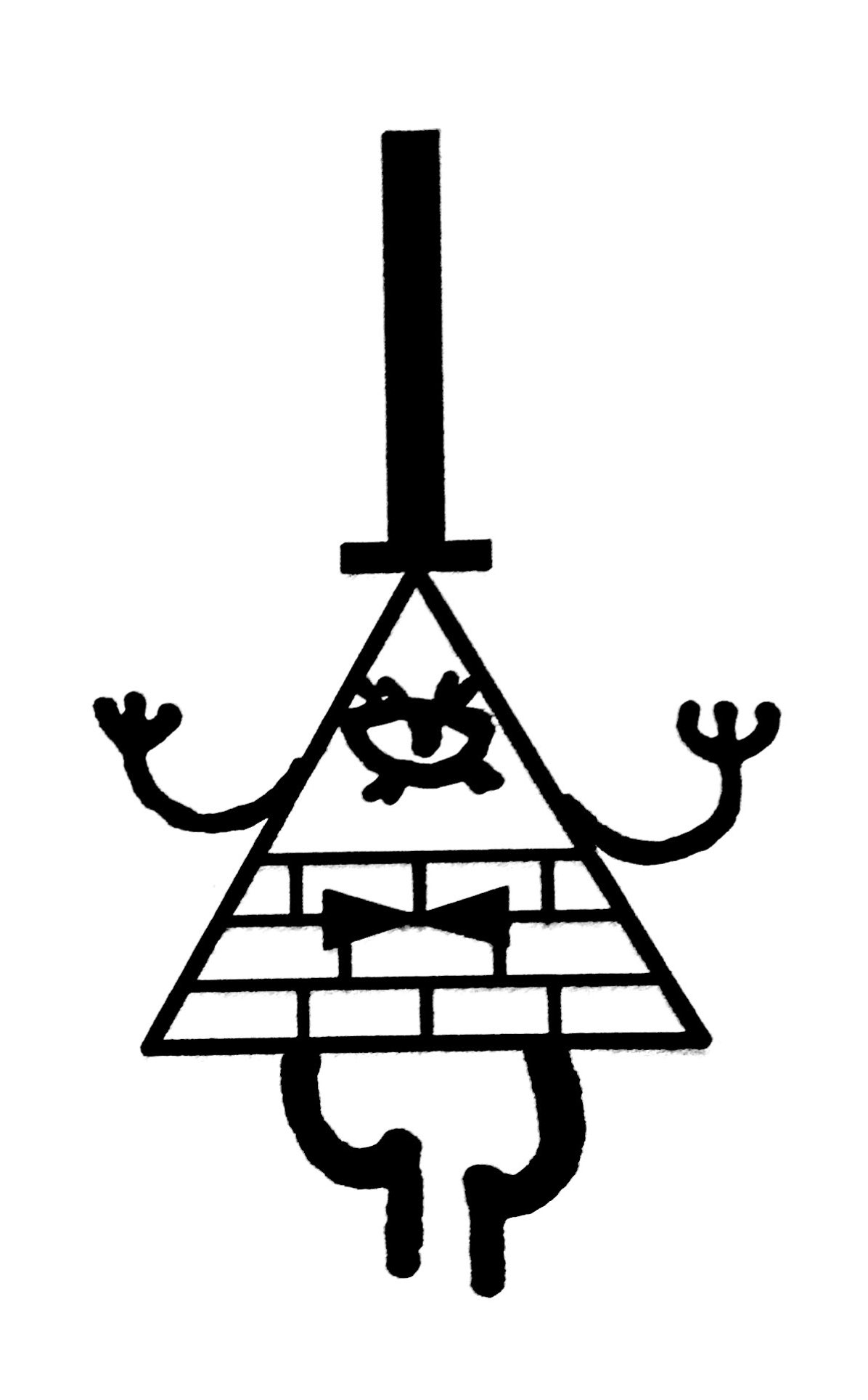 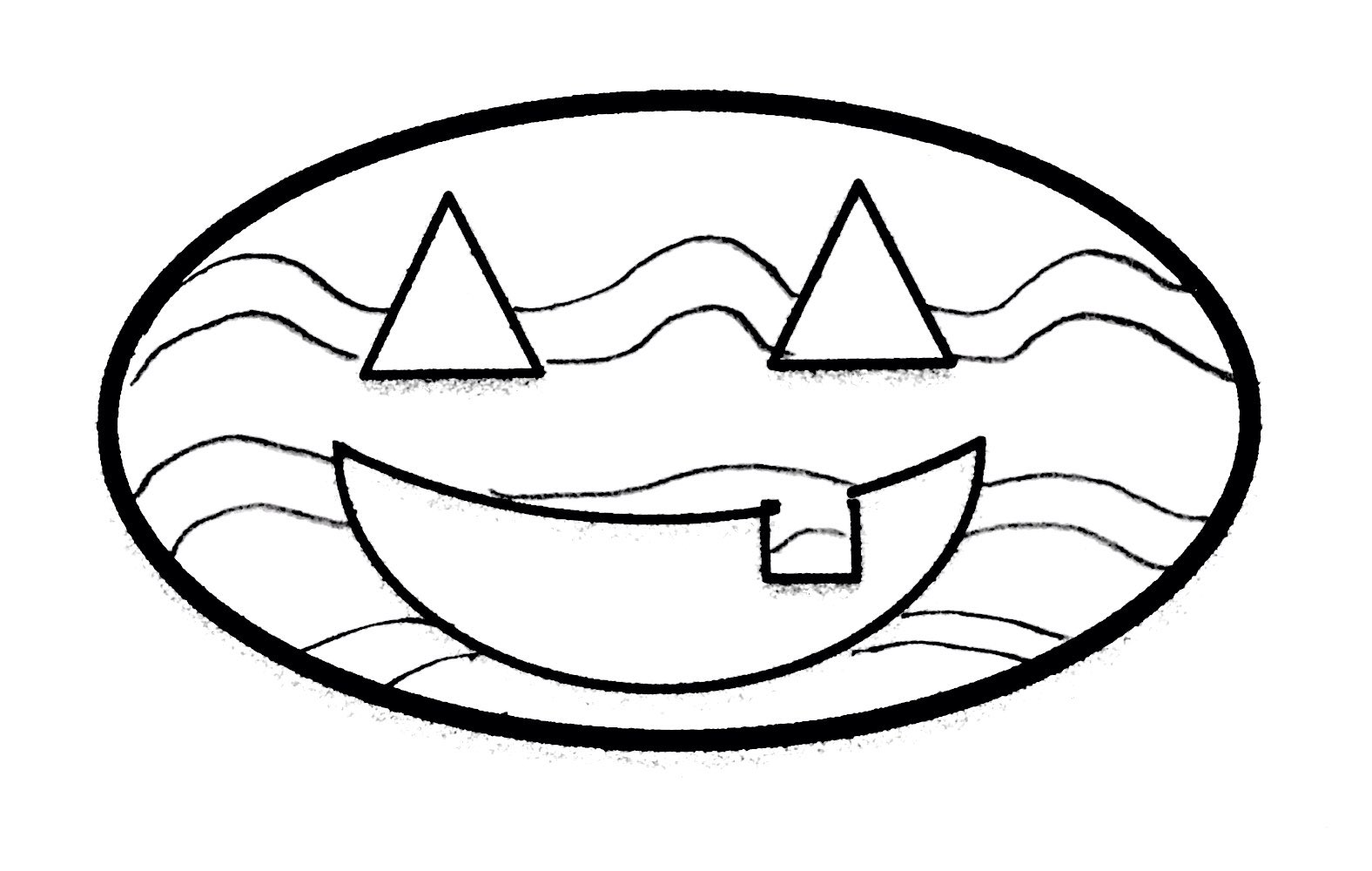 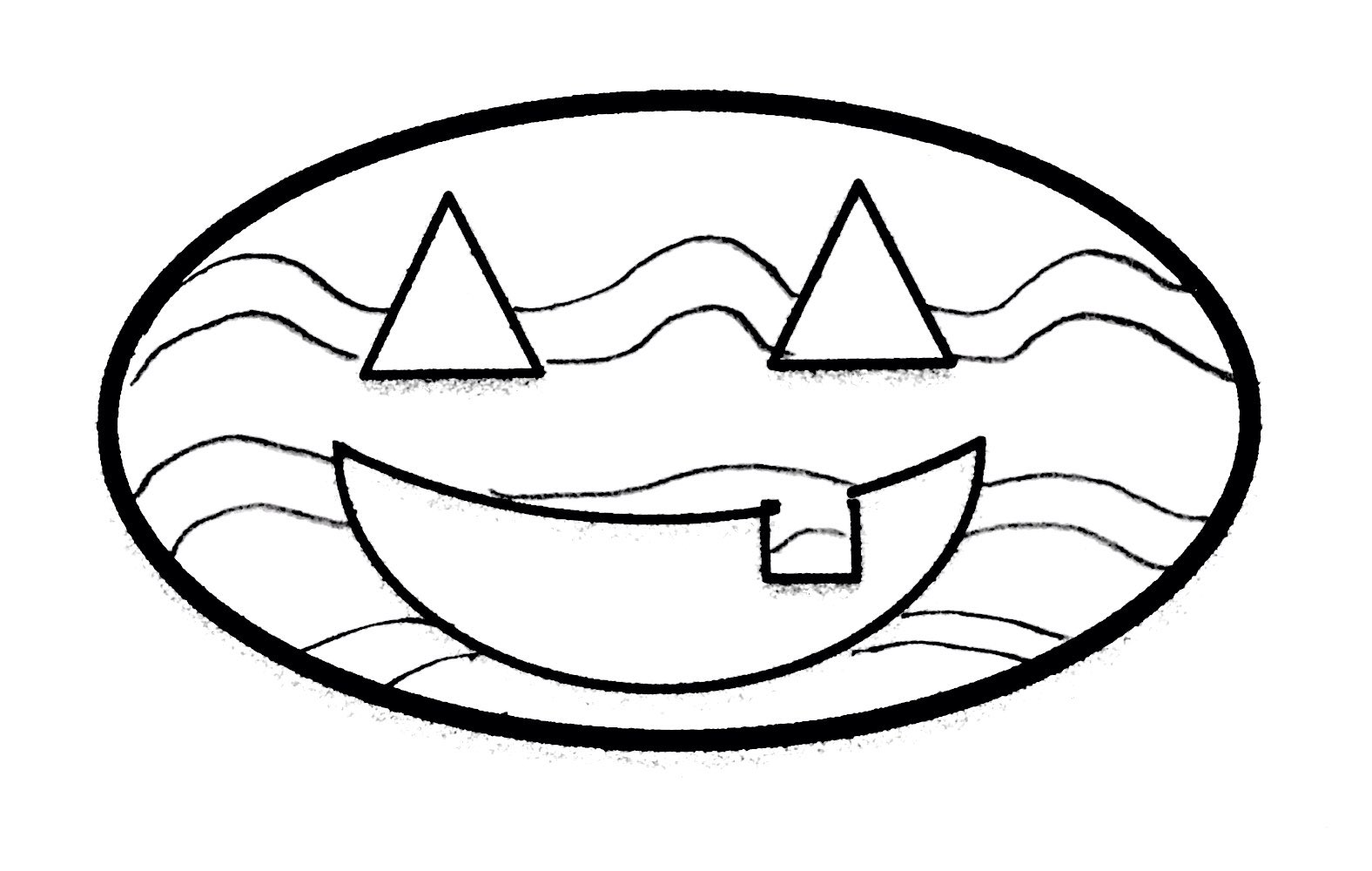 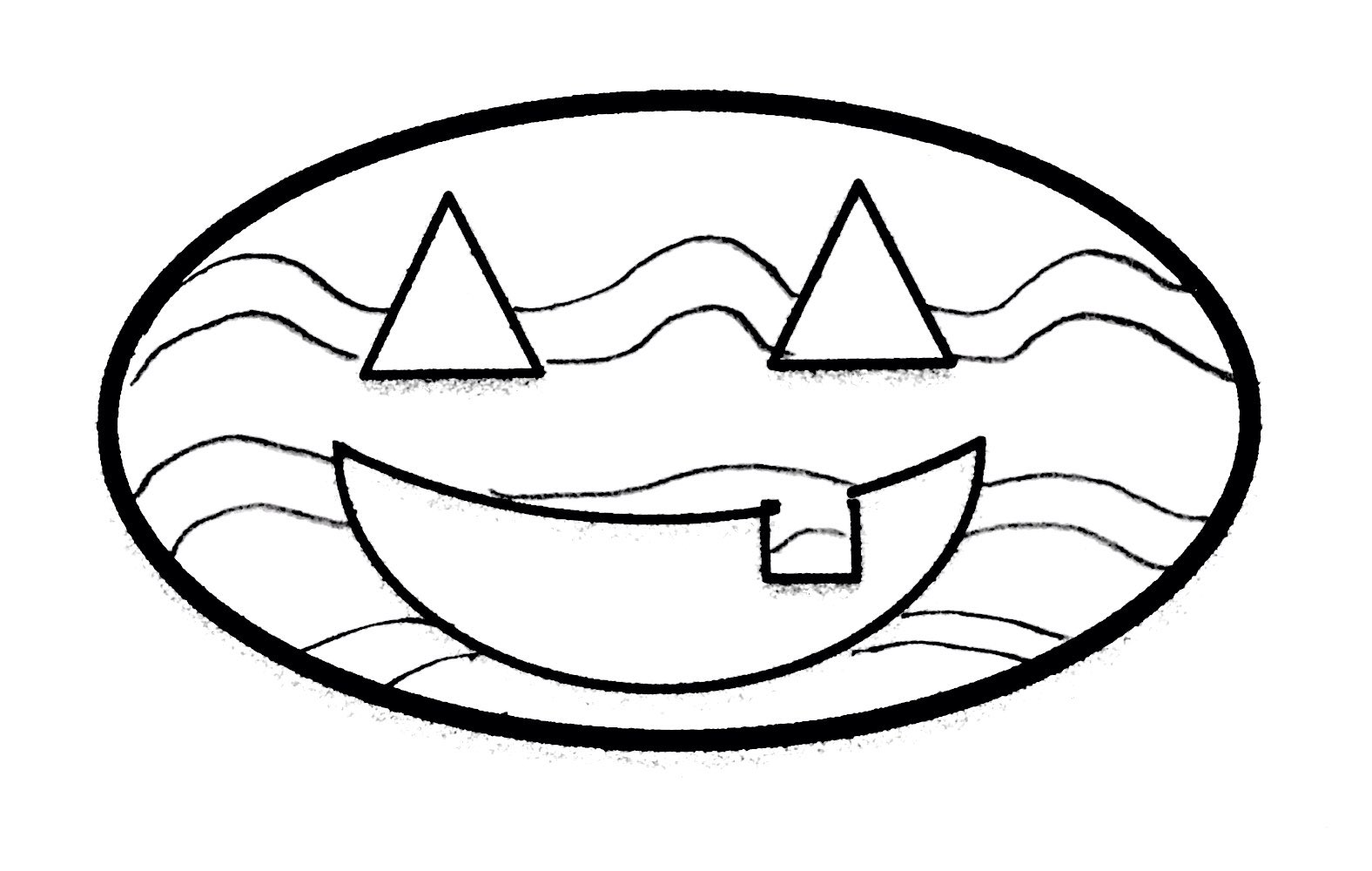